“To biennial or not to biennial?”https://zh.b-ok2.org/book/2146780/9da349Caroline A. Jones, The Global Work of Art World’s Fairs, Biennials, and the Aesthetics of Experience (2017, University Of Chicago Press)
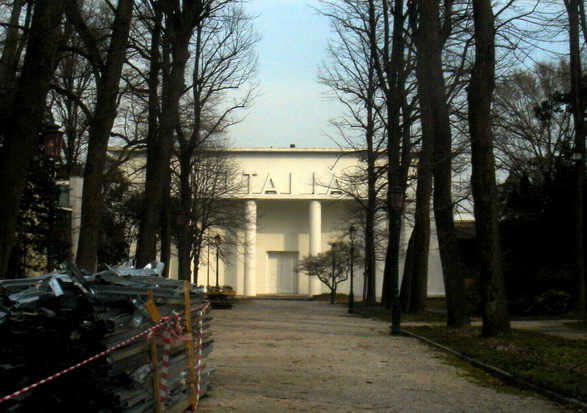 Venecijansko Bijenale, 1895
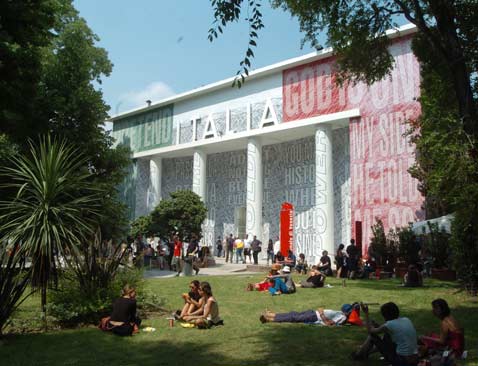 Venecijansko Bijenale pokrenuto odlukom gradskog veća 19. aprila 1893, kojom je predloženo otvaranje “bijenalne nacionalne umetničke izložbe” tokom 1894. u čast proslavljanja srebrne godišnjice braka kralja Umberta i Margherite Savojske.

Ipak, izložba je otvorena dve godine kasnije 30 aprila 1895.
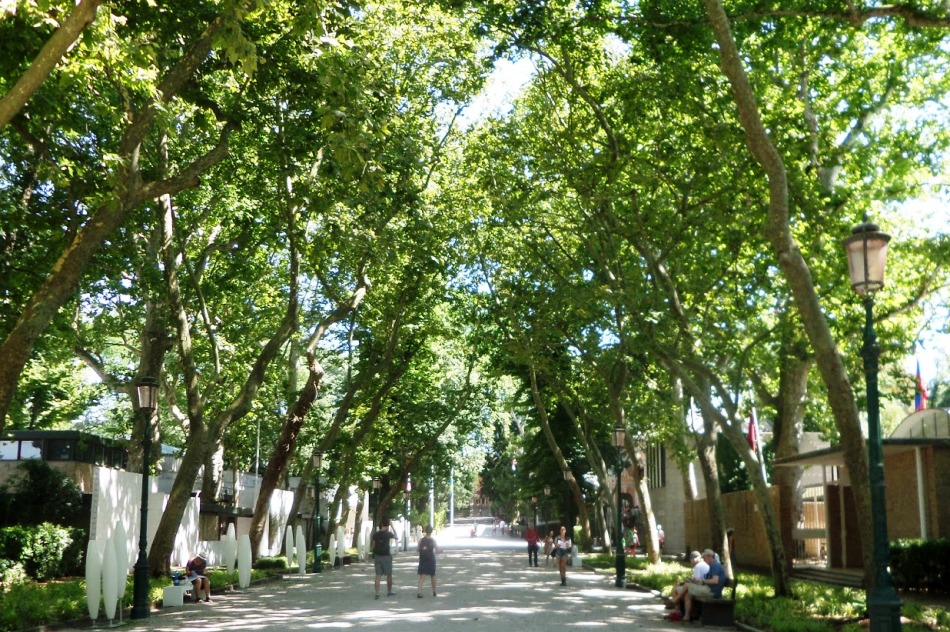 U parku Giardini podignut je paviljon koji je ugostio prvu izložbu

Napoleonovim dekretom površina koja je pripadala crkvi (čak tri manastira su bila na toj teritoriji) postala je javna i pretvorena u park

zvaničan naziv izložbe je bio Međunarodna umetnička izložba / naziv upućuje na Svetske izložbe kao konceptualni izvor / termin bijenale koji se danas, poput brenda koristi, nastao je tokom fašističke ere u prilici izložbe organizovane 1930. godine kada postaje Bijenalna međunarodna umetnička izložba

Prva izložba održana je u centralnom paviljonu podignutom 1895
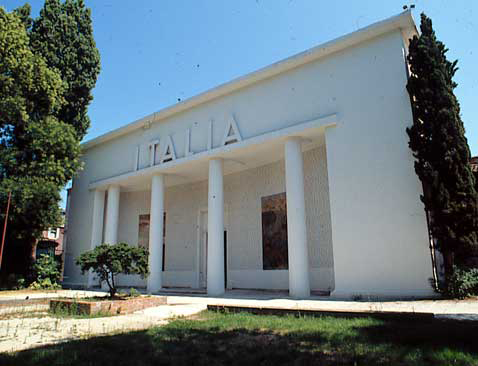 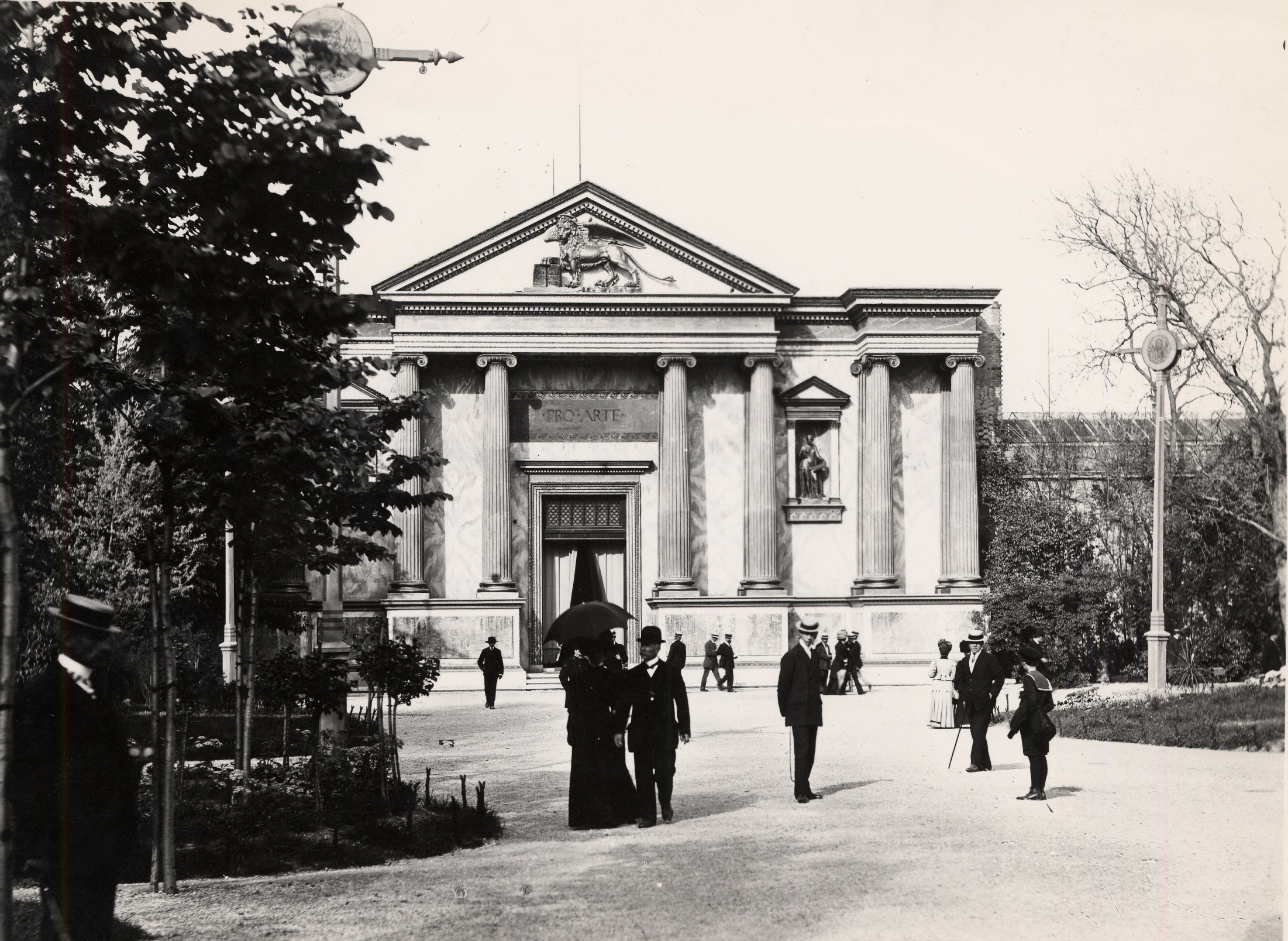 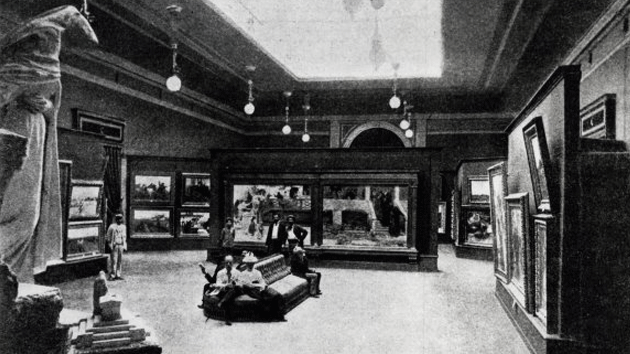 Do 1905 umetnici iz različitih zemalja izlagaće pod krovom današnjeg Centralnog paviljona bez ikakvih unutrašnjih podela prostora
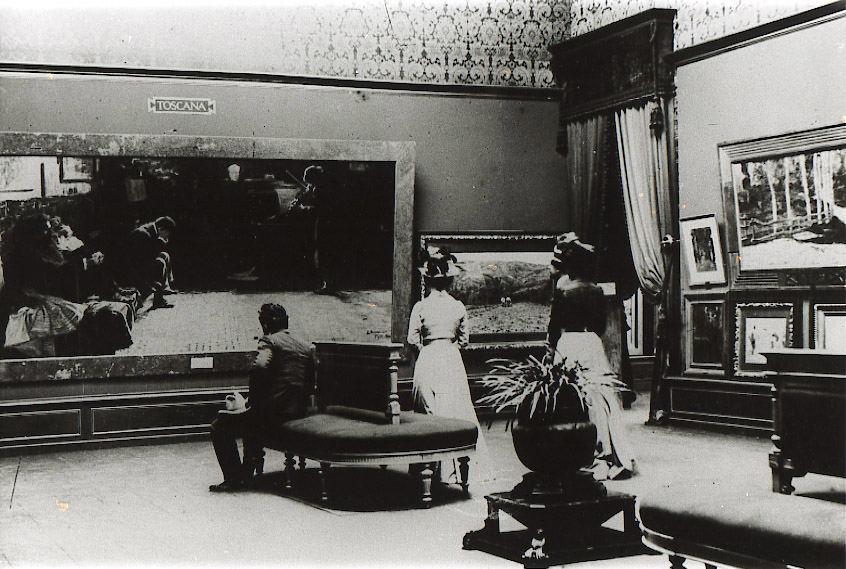 Prva međunarodna izložba 1895
‘geopolitička’ struktura Venecijanskog Bijenala - Paviljoni
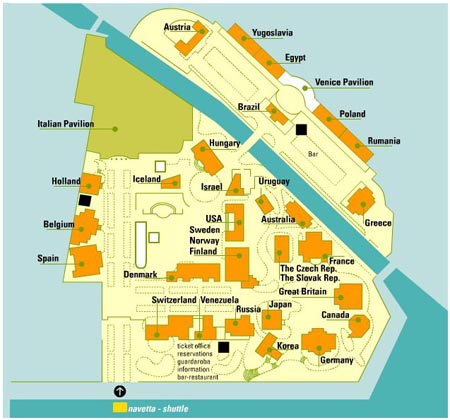 Posle 1905, države čiji su umetnici izlagali, a na podsticaj Venecije i organizacionog tela Međunarodne izložbe počinju da u Đardinima podižu svoje paviljone

teritorija, zemlja na kojoj je paviljon podignut pripada Italiji a države imaju vlasništvo nad zgradama svojih paviljona: države su obavezne da vode računa o održavanju paviljona i to u skladu sa italijanskim standardima i zakonima. Sve drugo u vezi paviljona regulisano je zakonima zemlje kojoj dotični paviljon pripada.
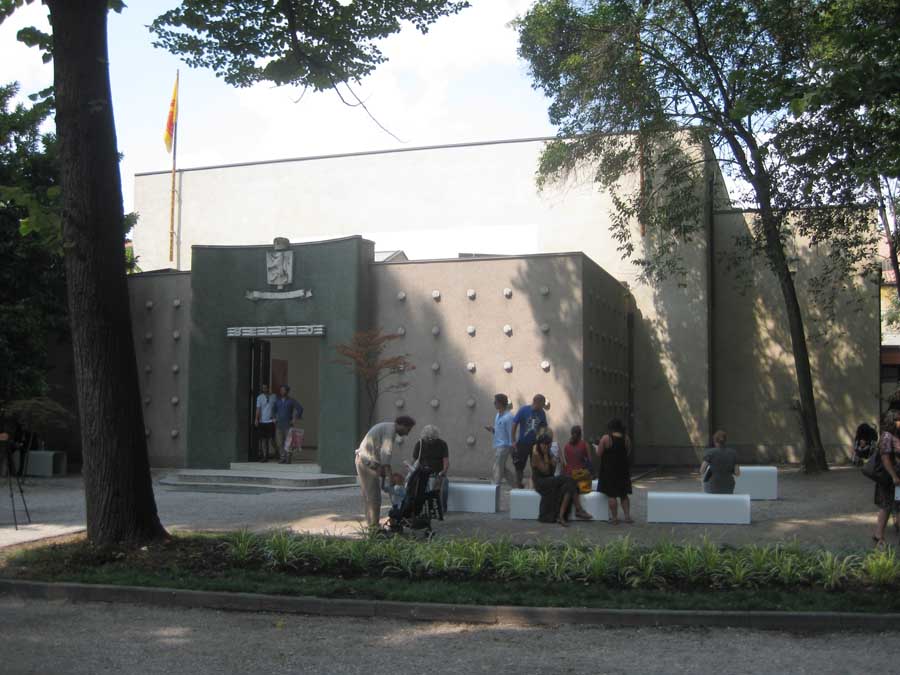 Belgijski paviljon 1907 (1930 dodate dve nove prostorije, 1948 fasada)
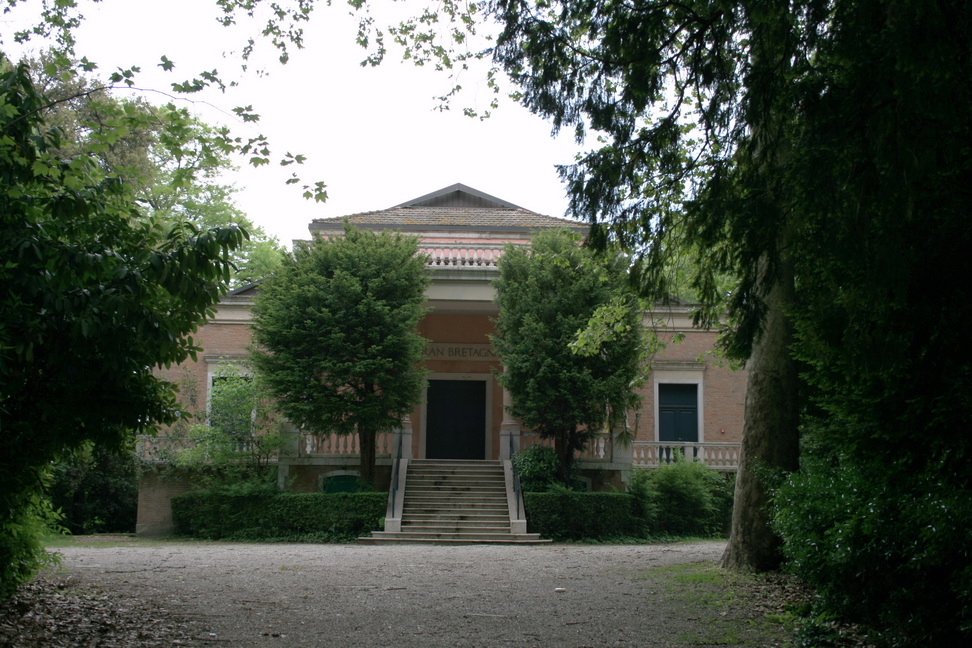 1909, Paviljon velike Britanije (arhitekta Edwin Alfred Rickards modernizovao već postojeću zgradu)
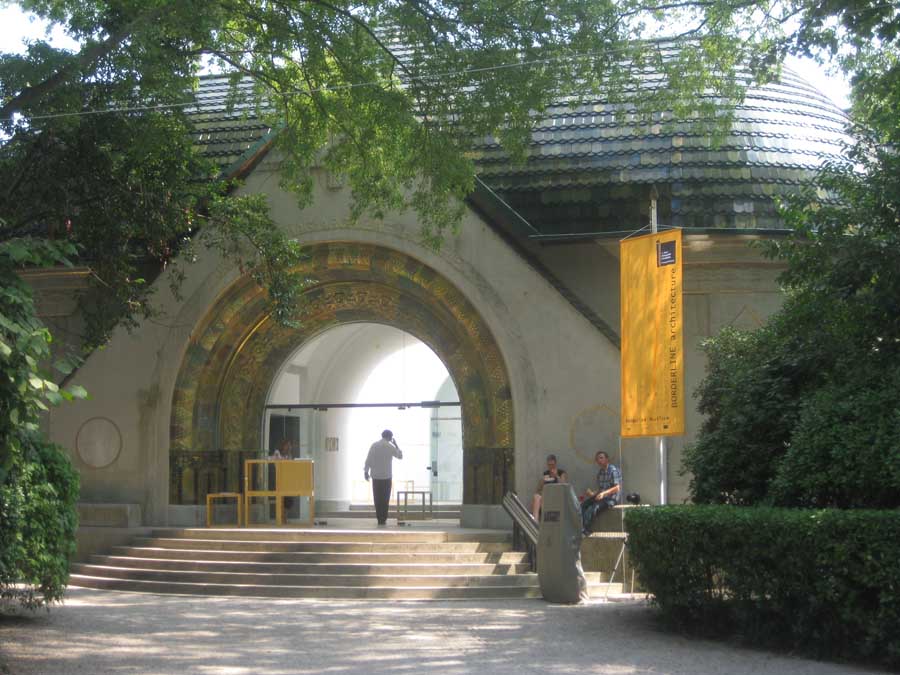 1909 Paviljon Mađarske
‘geopolitička’ struktura Venicijanskog Bijenala - Paviljoni
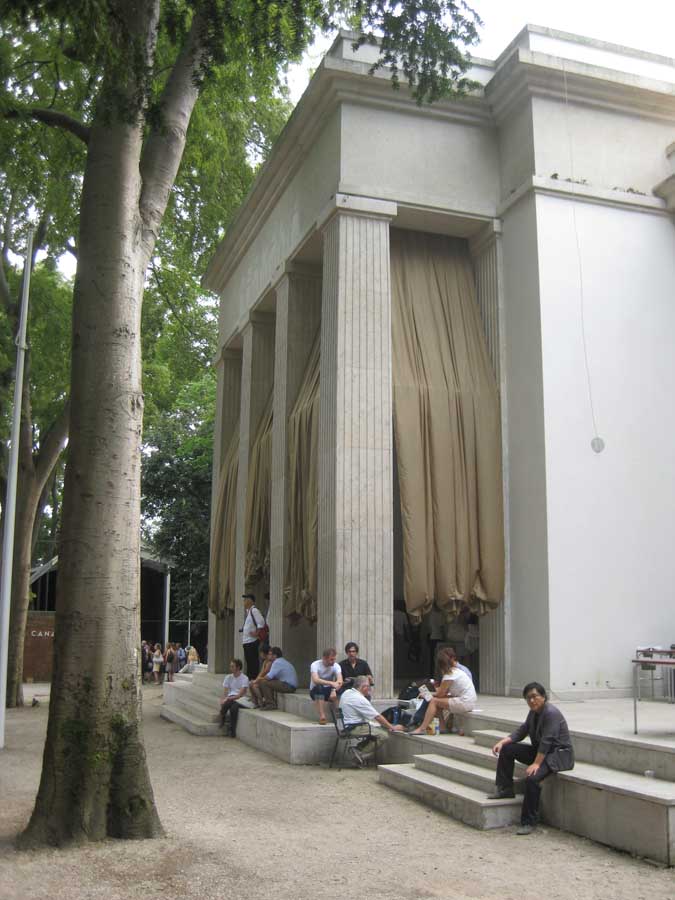 Nemački paviljon podignut je odmah pored Britanskog paviljona 
Prvobitno je bio domaćin bavarske umetnosti, a od 1912. u njemu je bila izlagana nemačka umetnost
Tokom Prvog svetskog rata bio zatvoren, 1922. ponovo otvoren za izlaganje radova umetnika iz Vajmarske Republike.
Poslednju modifikaciju paviljon je prošao 1938. godine na temelju prethodne zgrade koja je bila srušena a po planovima Ernsta Haigera
1938 Paviljon Nemačke
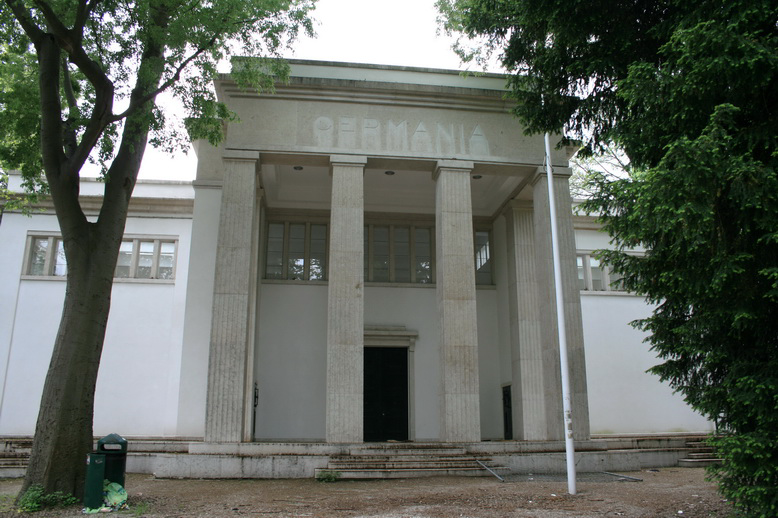 ‘geopolitička’ struktura Venicijanskog Bijenala - Paviljoni
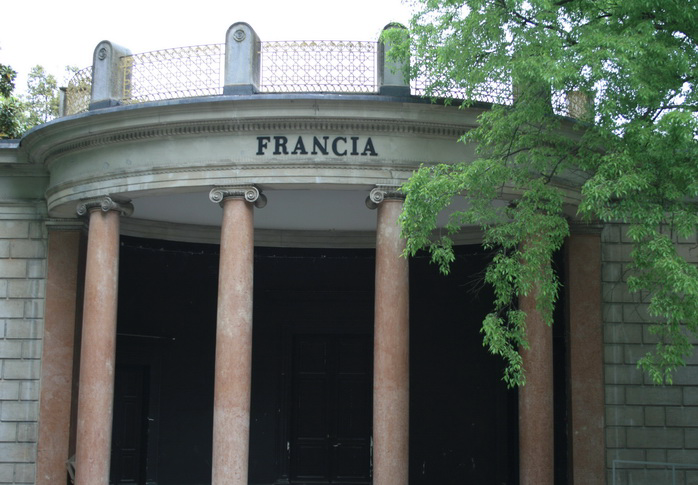 1912 Paviljon Francuske
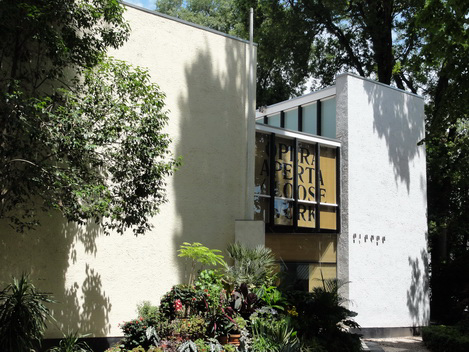 1912, Holandski paviljon
1954 modifikovan prema projektu Gerrita Thomasa Rietvelda (rigioroznih geometrijskih oblika i proporcija koje se temelje na kvadratu)
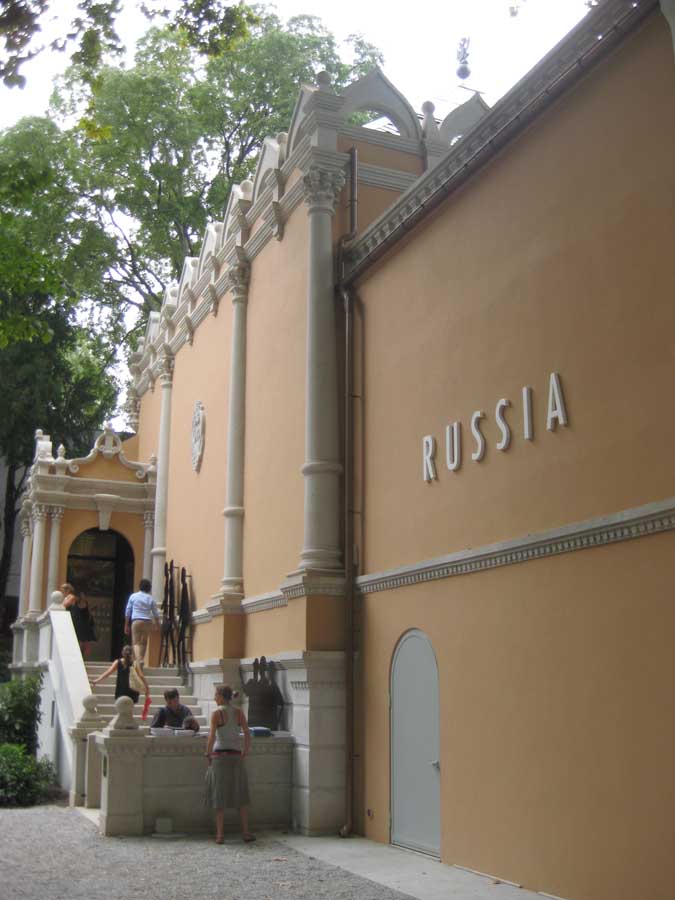 1914, Paviljon Rusije
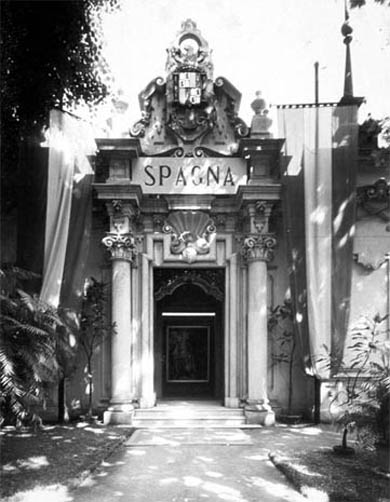 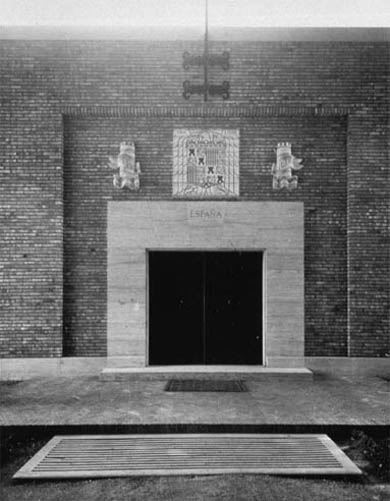 Renoviran 1952;
Barokni ulaz je zamenjen u modernističkim
Paviljon Španije 1922
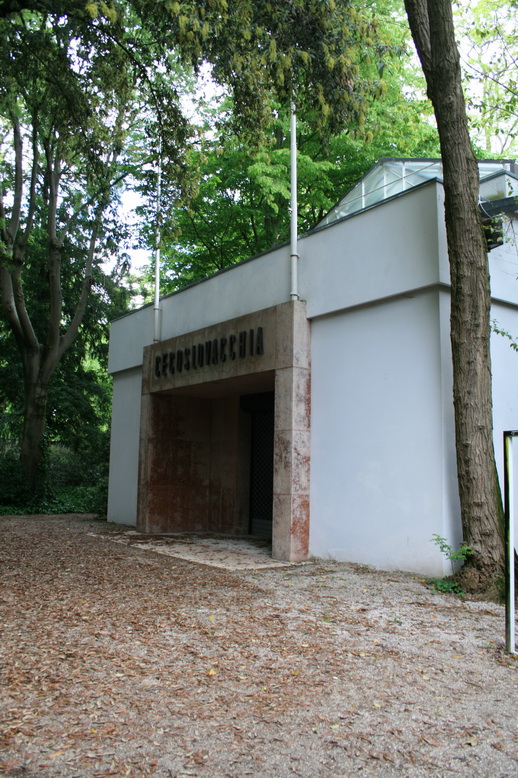 Paviljon Češke Republike i Slovačke Republike, 1926
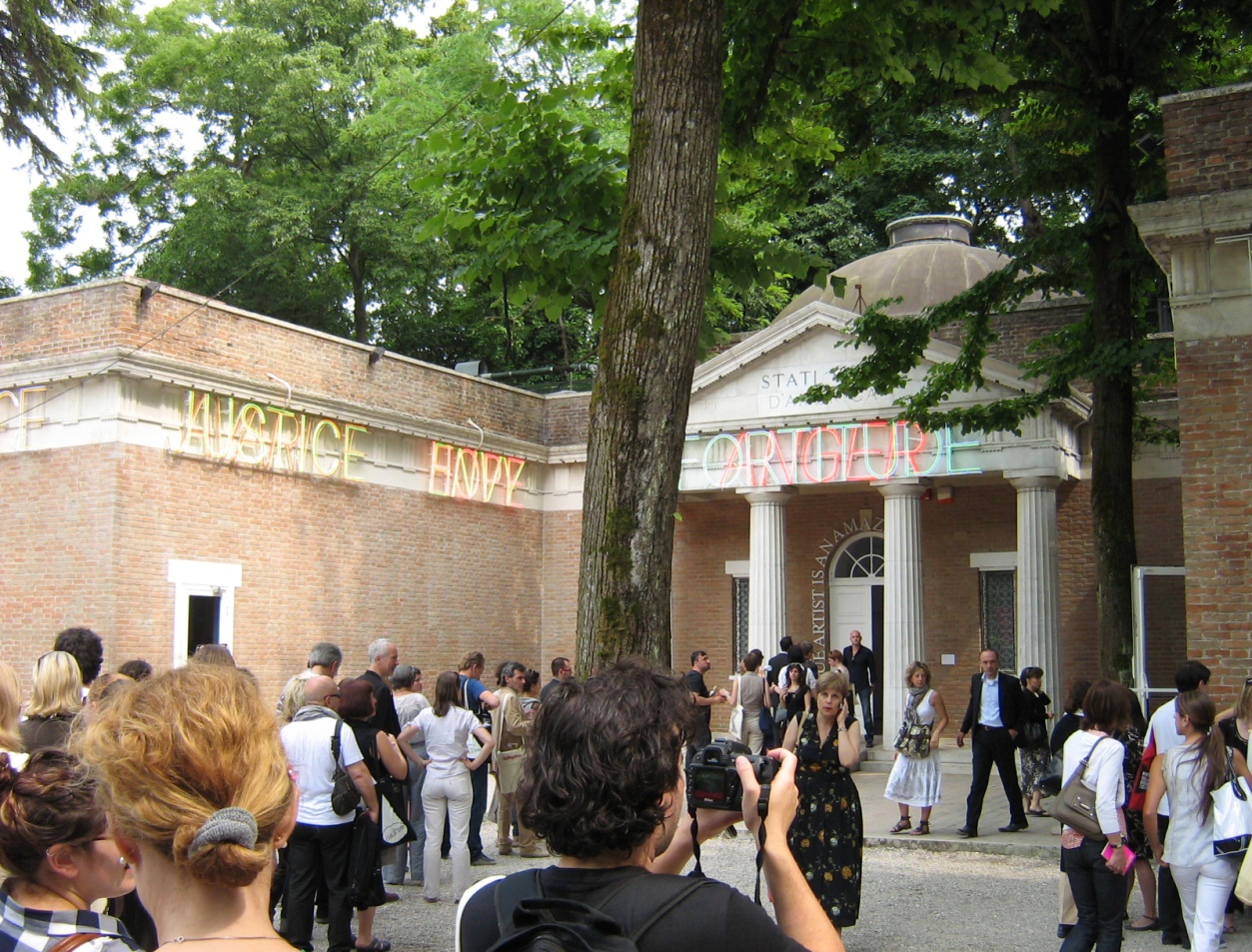 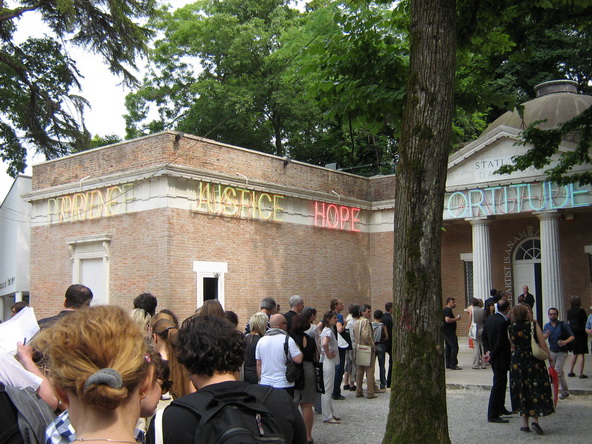 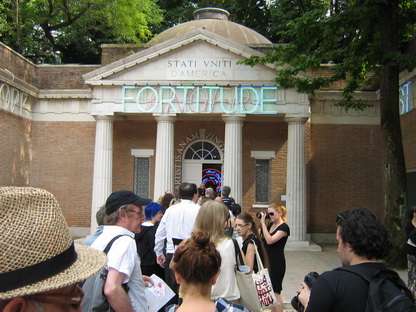 Paviljon SAD 1930
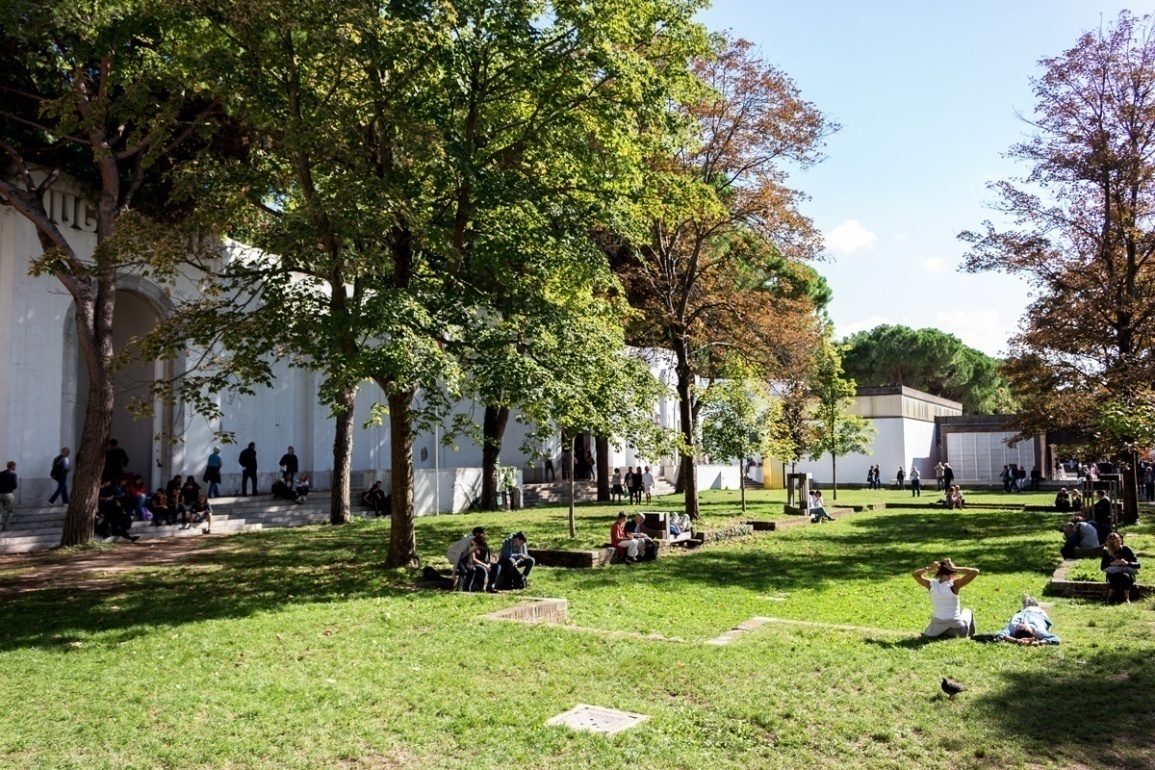 1932 Paviljon Danske

Nakon toga, Đardini su postali tesni i prelazi se na susedno ostrvce St Helena:
Padiglione di Venezia 1932 proširen 1938 Rumunskim, Poljskim i Egipatskim paviljonima i paviljonom tada Kraljevine Jugoslavije 1938 (1945-1963 FNRJ; 1963-1992 SFRJ; 1992-2006 SRJ, i onda Republike Srbije)

Pre nego što je proširen Padiglione di Venezia 1934 paviljone su podigle Austrija i Grčka
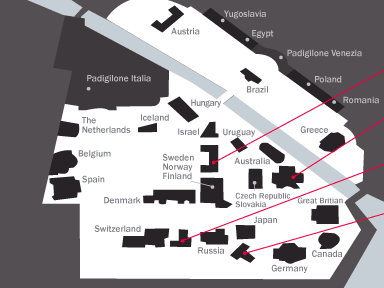 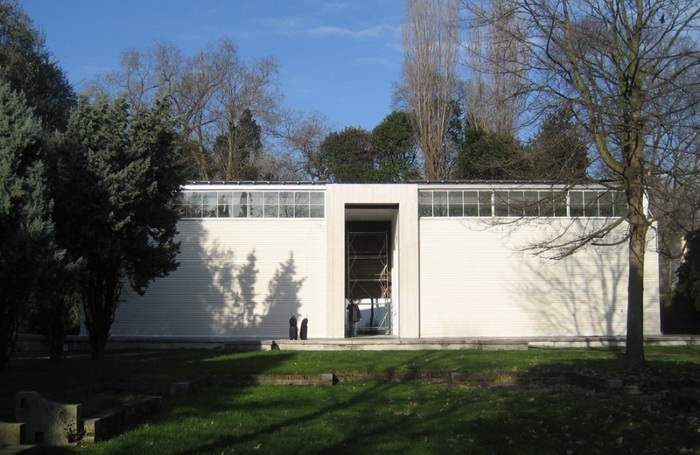 1934, Paviljon Austrije (arhitekta Josef Hoffmann)
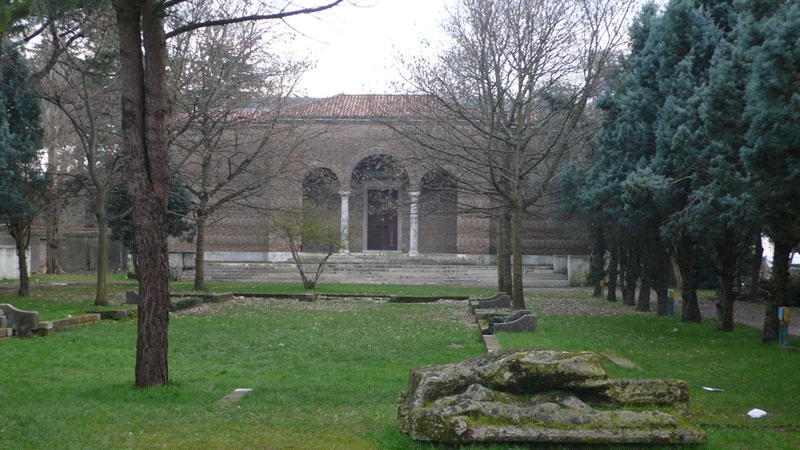 1934 Paviljon Grčke
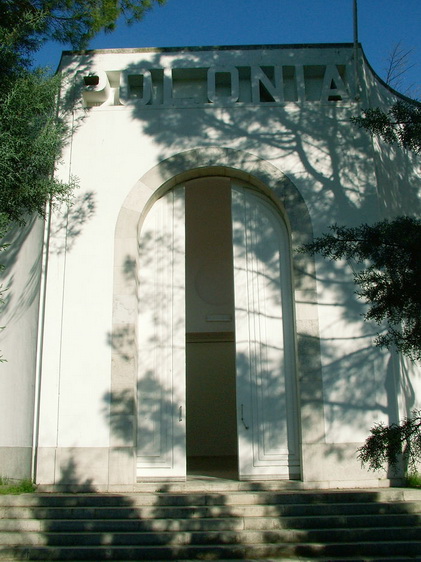 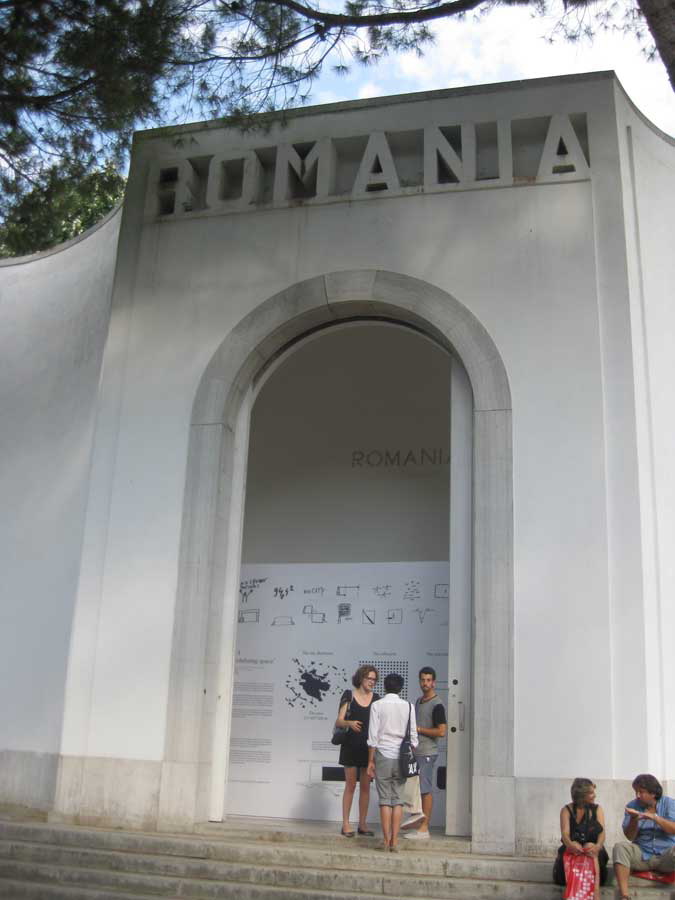 1938 Paviljon Rumunije
1938 Paviljon Poljske
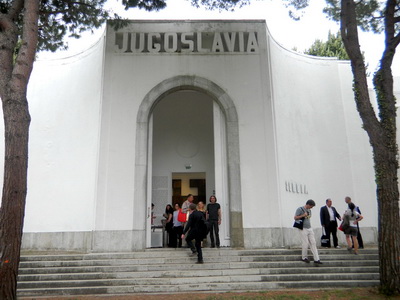 1938, Paviljon Kraljevine Jugoslavije, 
Posleratnih Jugoslavija i danas Republike Serbije
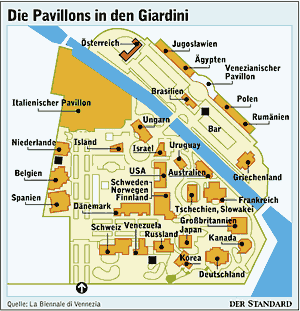 Nakon Drugog svetskog rata na nepopunjenim prostorima Đardina i St Helene podignuti su paviljoni:
1952 Israela i Švajcarske
1954 Venecuele i (novi) Holandski paviljon
1956 Japana
1958 Kanade
1960 Urugvaja
1962 Nordijskih zemalja: Švedske, Norveške, Finske
1964 Brazila na Sta Helena
1987 Australije, i
1995 Koreje
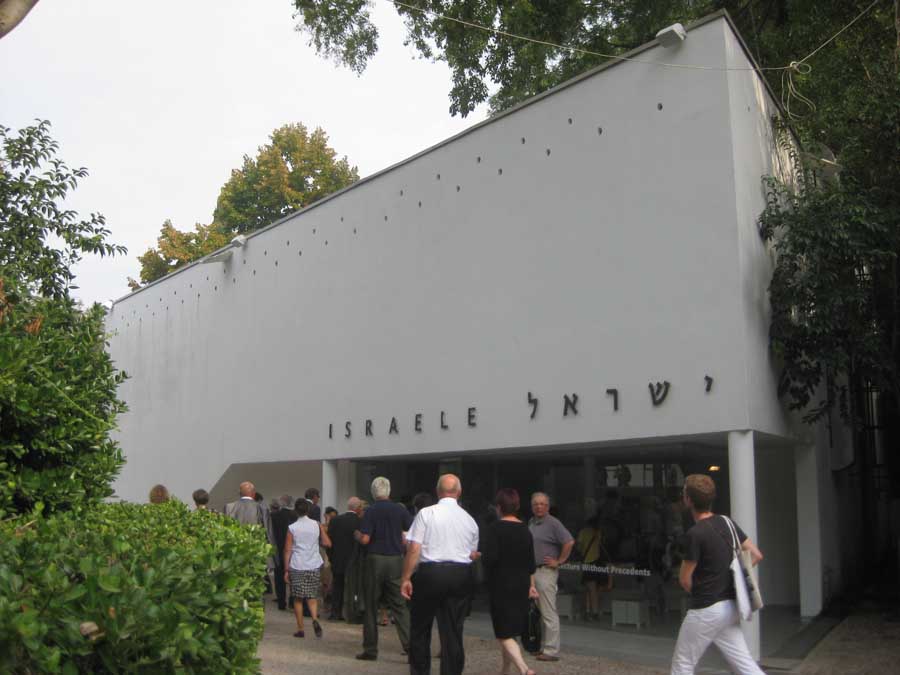 1952, Paviljon Izraela
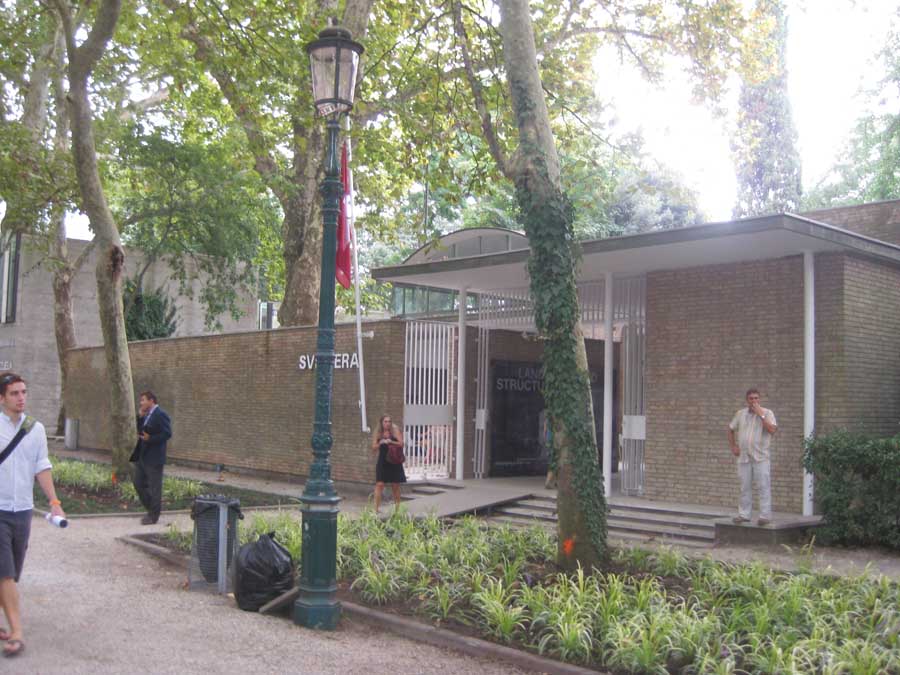 1952, Paviljon Švajcarske
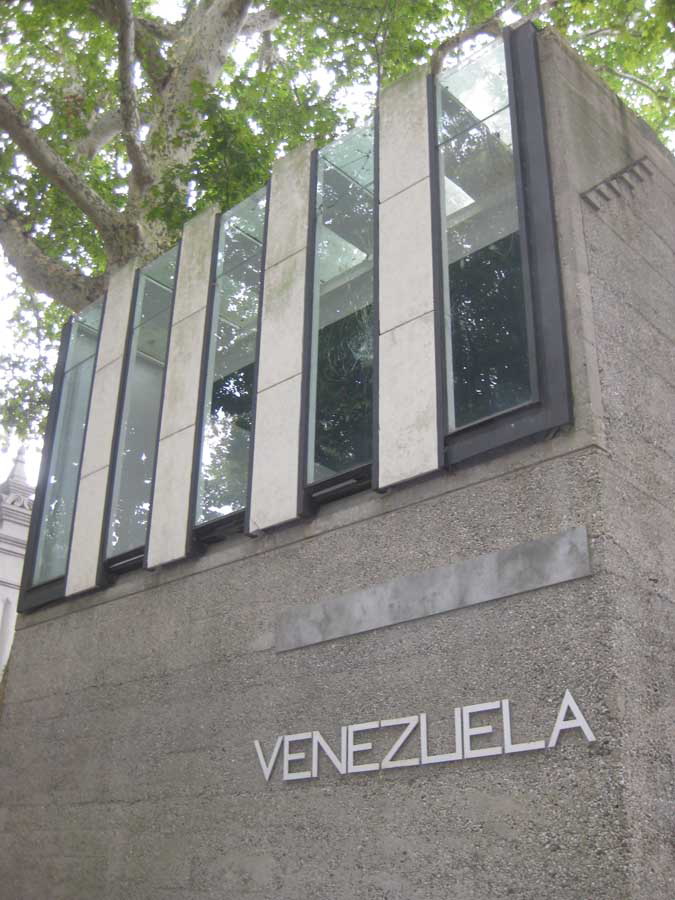 1954, Paviljon Venecuele
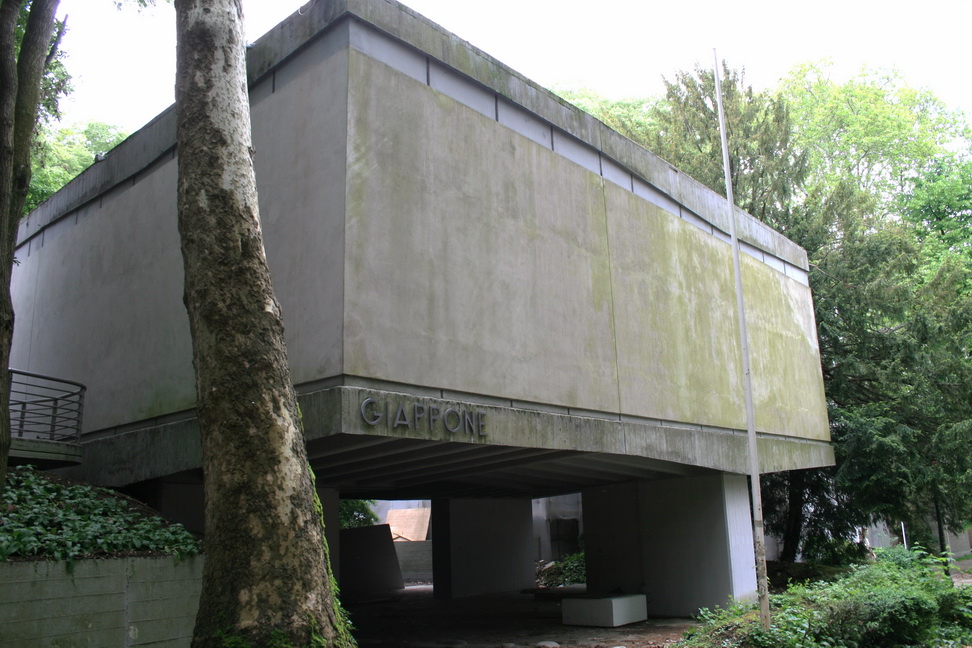 1956, Paviljon Japana
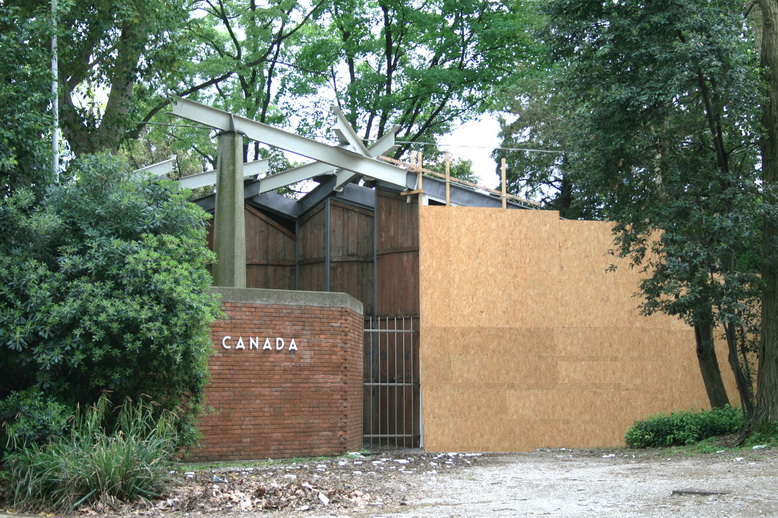 1958, Paviljon Kanade
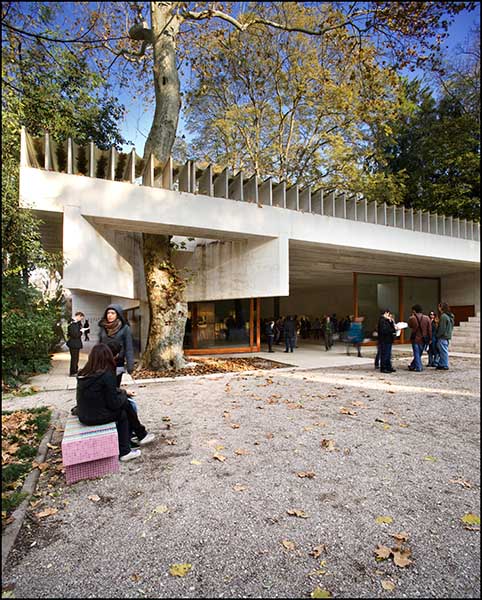 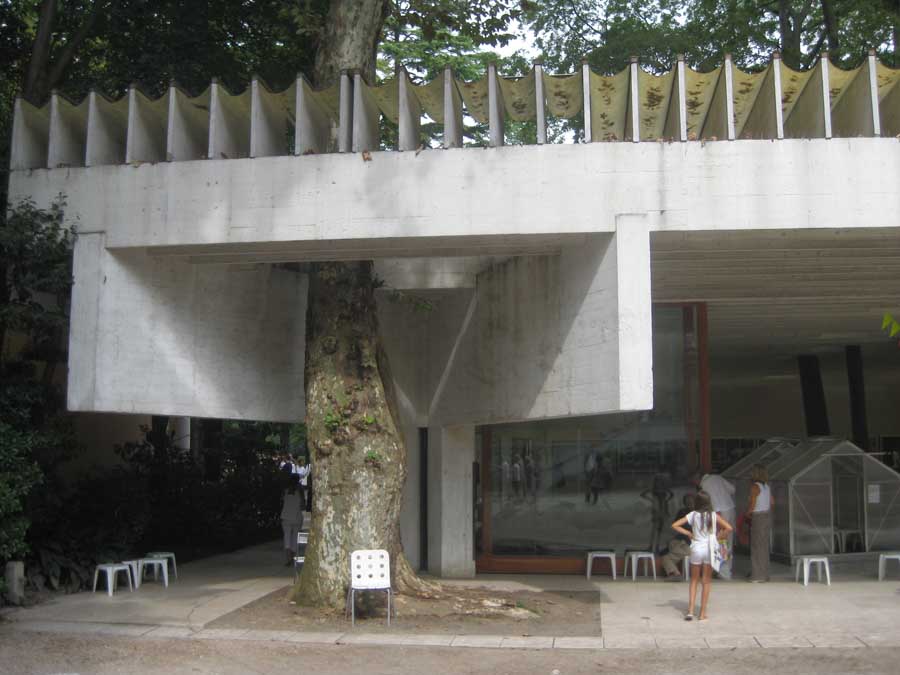 1962 Nordijske zemlje: Švedska, Norveška, Finska
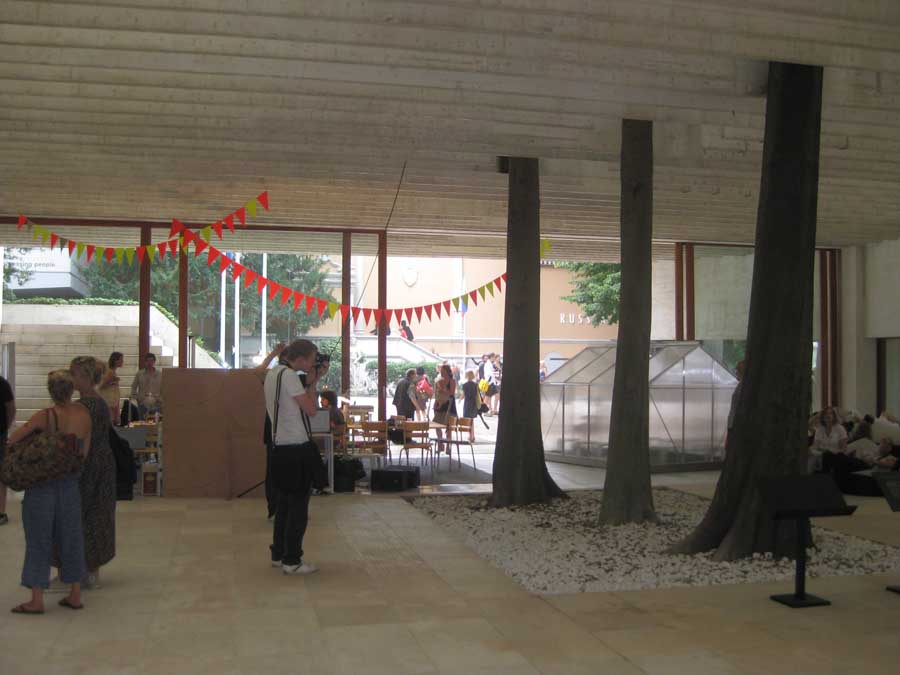 1962, Nordijske zemlje: Švedska, Norveška, Finska
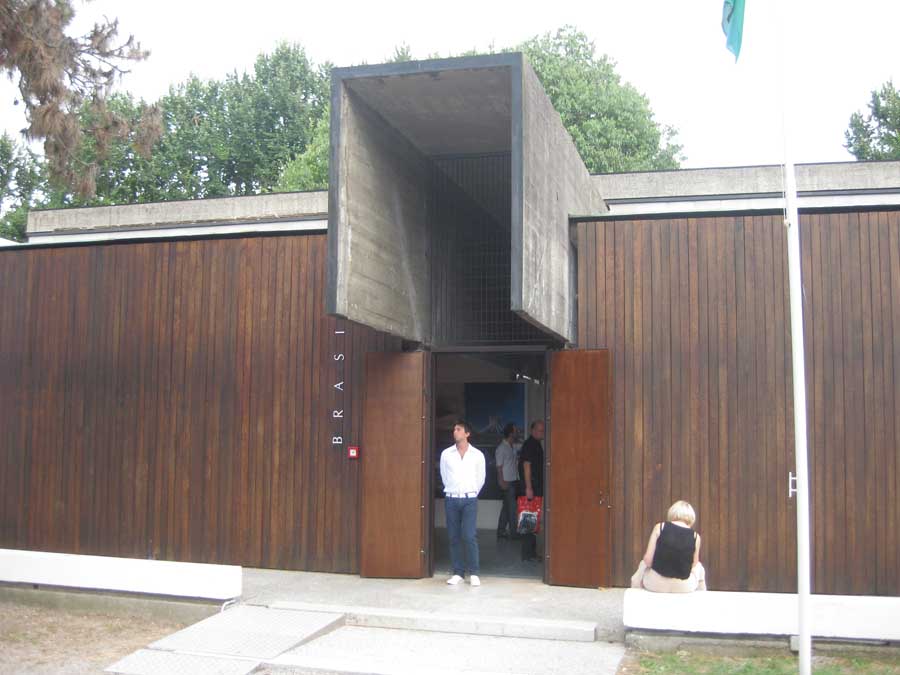 1964, Paviljon Brazila
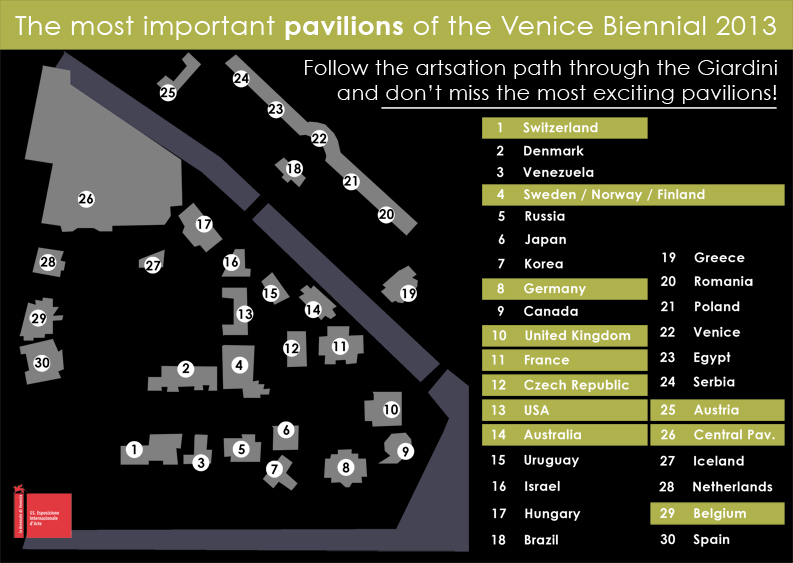 Giardini su neka vrsta diplomatskog parka, organizovanog mikro-univerzuma, kao neka vrsta strateške igre u kojoj paviljoni zauzimaju određene pozicije:
Italijanski, ili centralni, Španski, Belgijski, Holandski, flankiraju jednu glavnu stazu dok se druga glavna staza završava Francuskim, Britanskim i Nemačkim paviljonima (i to na uzvišenju)

Topološki raspored ovog mikro-univerzuma pokazuje podelu na zone prema prioritetima i predstavlja refleksiju i reprezentaciju geopolitike/ samo 29 zemalja ima paviljon u ovom parku što često nameće zapitanost o statusu države koja u Đardinima nema svoj paviljon
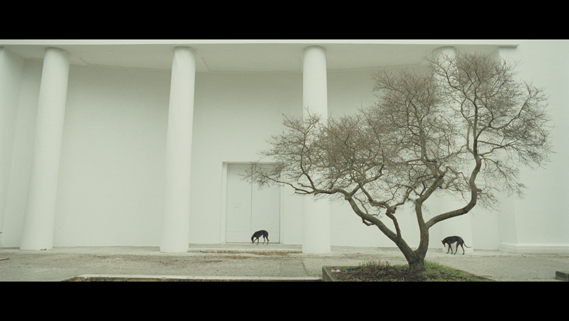 PRIMERI RADOVA POKAZANIH/IZVEDENIH NA BIJENALU KOJI REFERIŠU NA MANIFESTACIJU


Primer 1: Steve McQueen: Giardini, 
Venice Biennale 2009
Videti na:
https://venicebiennale.britishcouncil.org/history/2000s/2009-steve-mcqueen

https://www.youtube.com/watch?v=alqsGQGGAG0

https://www.youtube.com/watch?v=uBNDmQAESP8
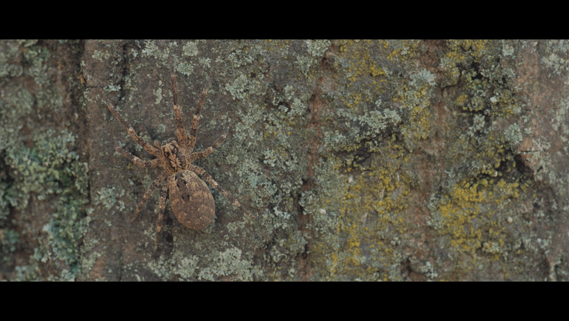 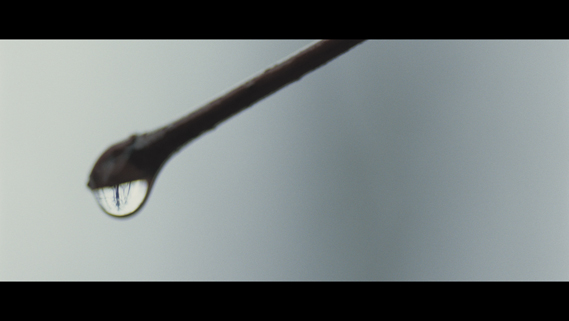 S. McQueen : “There is an everydayness about it, it’s not exotic or foreign, but specific to the Giardini and to Venice.”
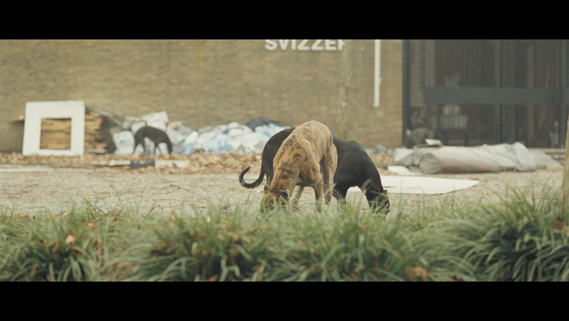 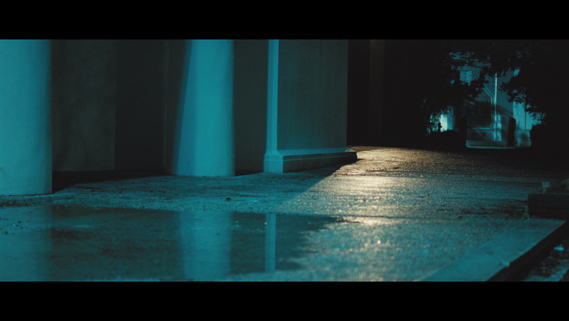 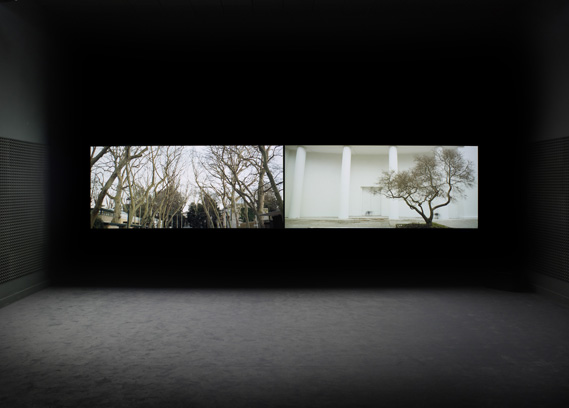 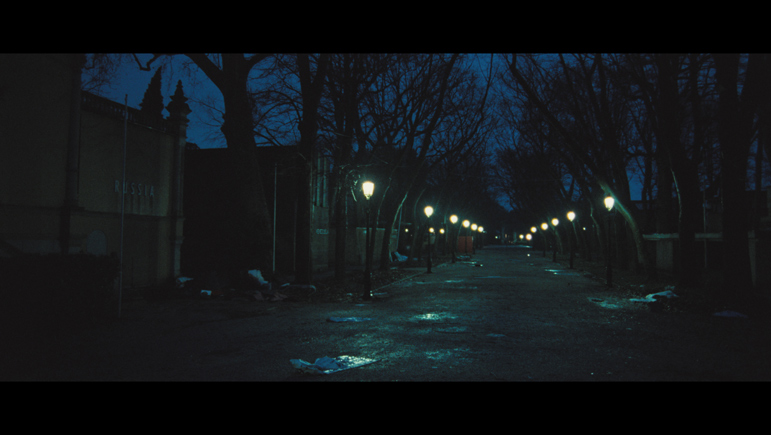 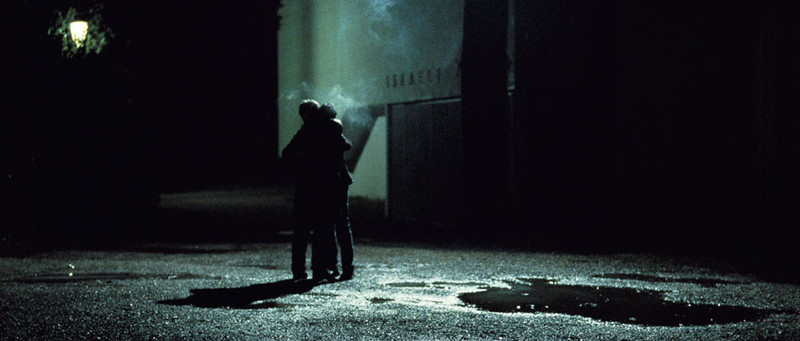 Primer 2: On Translation, Antonio Muntadas Španski paviljon, 2005.
projekat On Translation (od 1995) u okviru kojeg istražuje pitanja transkripcije, interpretacije, prevođenja jezika u kodove, nauke u tehnologiju, subjekta u objekat, privatnog u javno, dogovora u sukob, semiologije u kriptologiju kao i pitanja uloge prevođenja/prevodioca
Rad u Veneciji temelji na opservaciji da svaka promena u Đardinima je bila povezana sa političkom situacijom tog trenutka kao i sa tim kako su države želele da budu predstavljene svojim paviljonima tj arhitekturom paviljona
istražuje medijatizovanu prirodu Bijenala kao high-profile internacionalne kulturne manifestacije
Muntadas je razvio vizuelni vokabular u kome odjekuje onaj primeren turizmu i aerodromima
Venice Biennial ključne reči: raskorak, distribucija moći. marginalizacija
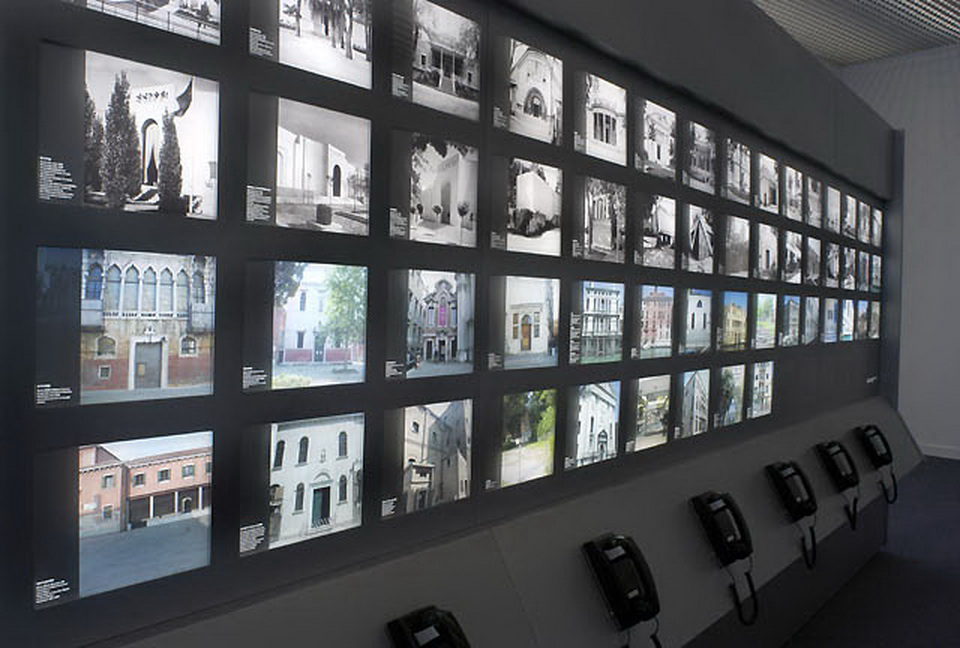 https://interartive.org/2009/10/antoni-muntadas
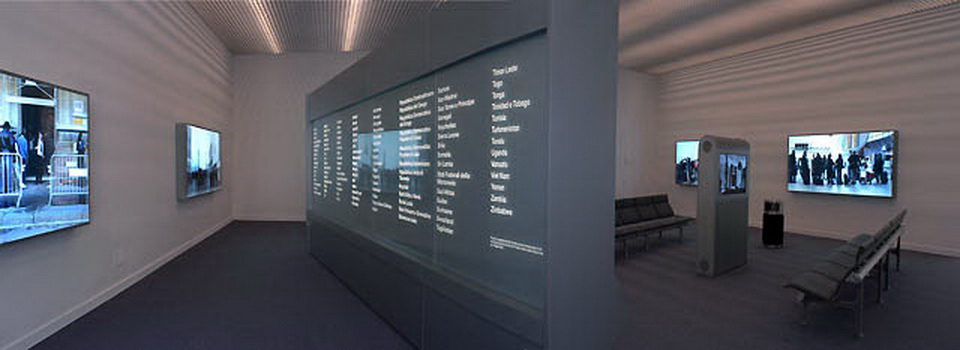 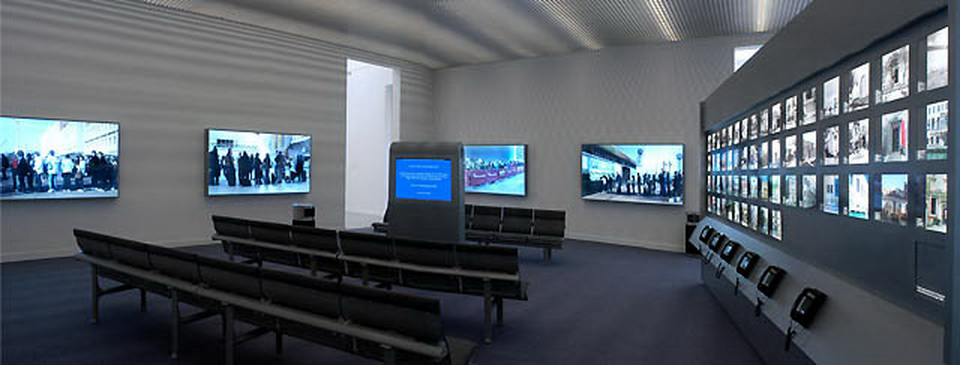 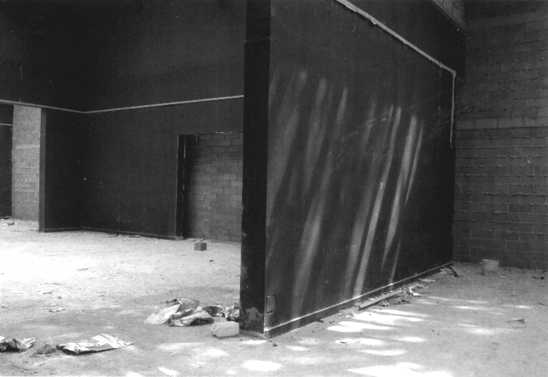 Primer 3 : Santiago Sierra, 2003
https://www.santiago-sierra.com/200304_1024.php
I
https://www.santiago-sierra.com/200303_1024.php
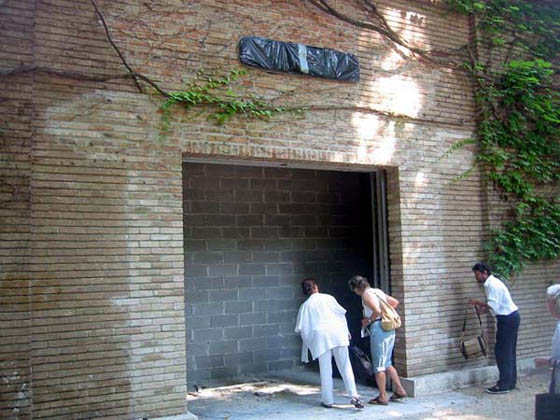 politička pitanja imigracije i kontinualnog siromaštva imigracije (u okvirima Kapitalizma);
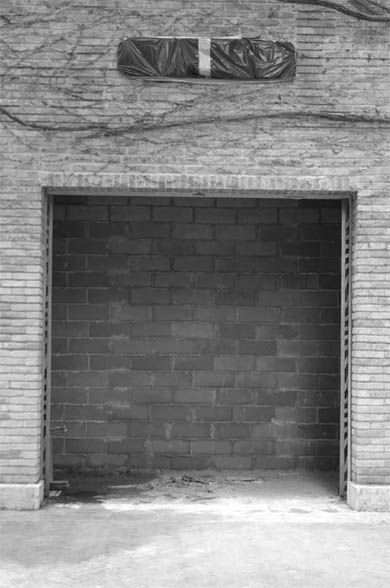 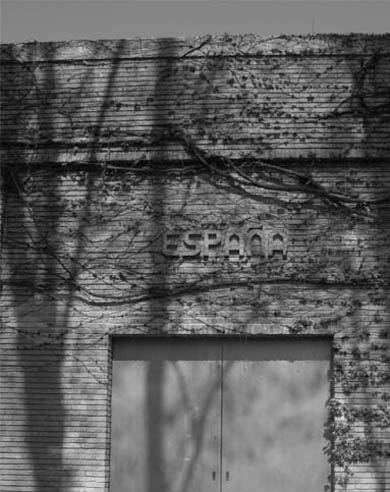 COVERED WORD
 Spanish pavilion in 2003
WALL ENCLOSING A SPACE, Spanish pavilion in 2003
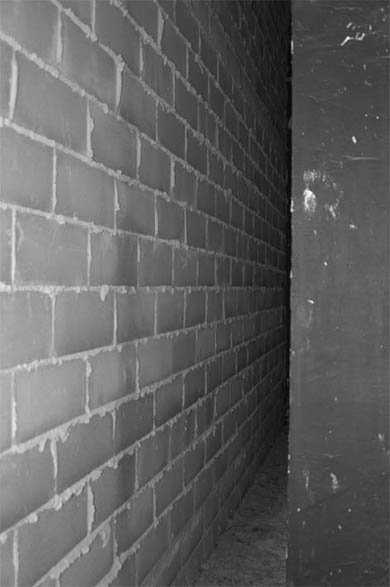 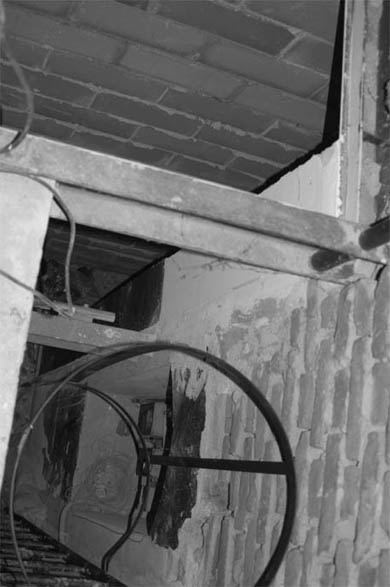 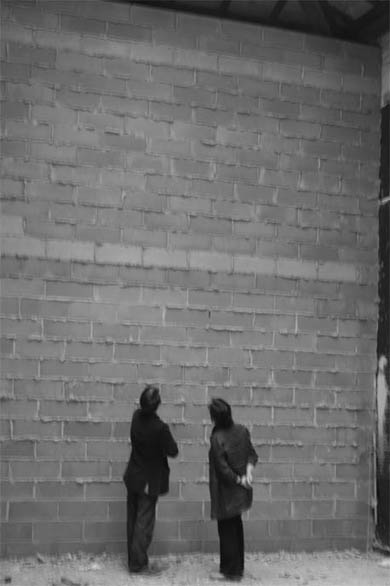 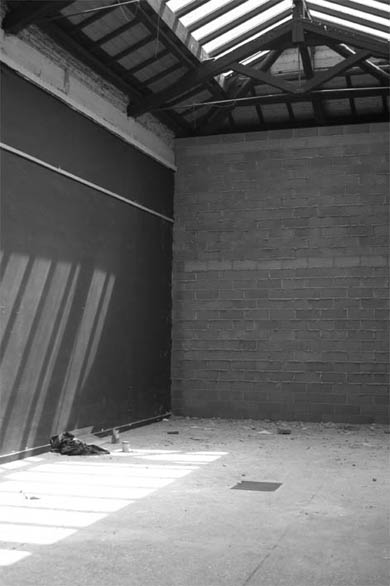 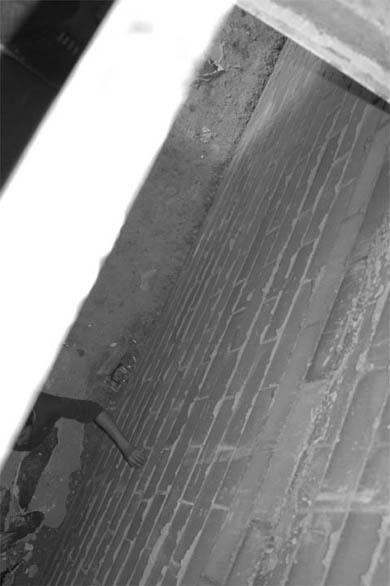 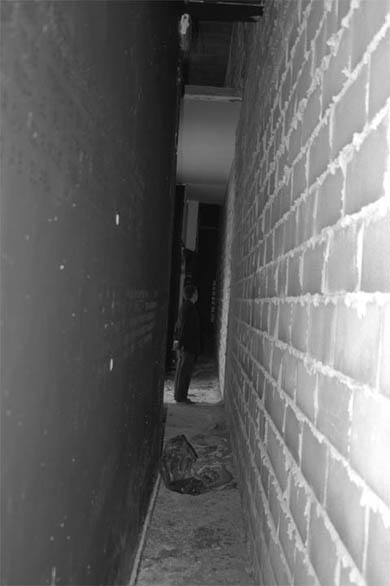 Primer 4: Santiago Sierra‘LOUDSPEAKERS, 2005


Za jednu od dve glavne izložbe Bijenala 2005, selekcija Rose Martines Always little further postavio je zvučnike na glavni ulaz Arsenalasa nasnimljenim glasom koji je u loopu obaveštavao posetioce o osnovnim činjenicama vezanim za bijenale ‘LOUDSPEAKERS’

https://www.santiago-sierra.com/200502_1024.php

kritika kapitalizma i njegovih institucija; Siejrin rad upravo govori o radniku unutar kapitalizma – kako radnik prodaje svoj rad i svoje telo; o prirodi rada u kapitalističkim društvima i izolaciji/separaciji ekonomskih klasa
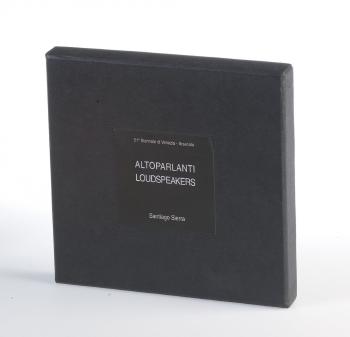 Primer 5: Zoran Todorović, ‘Toplina’, 2009
Videti na: http://www.zorantodorovic.com/wp-content/uploads/2016/09/warmth-venice-biennial.pdfPreispituje funkciju Bijenala tj Paviljona kao biopolitičke mašine za proizvodnju nacionalnog identiteta
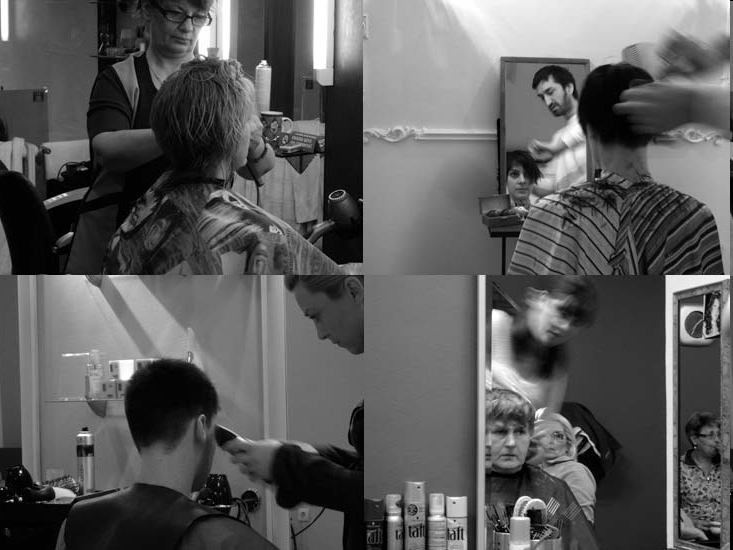 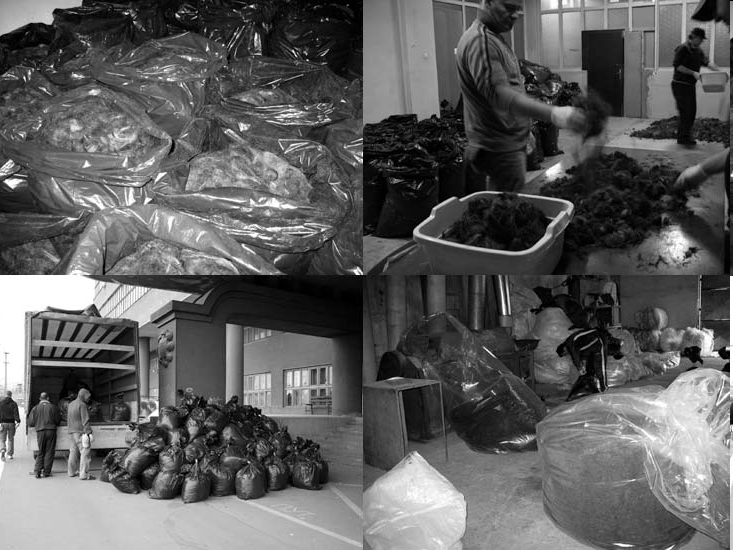 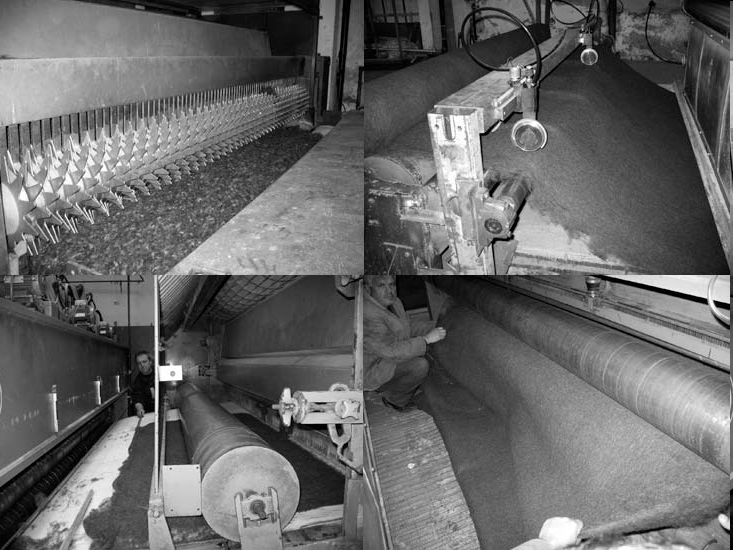 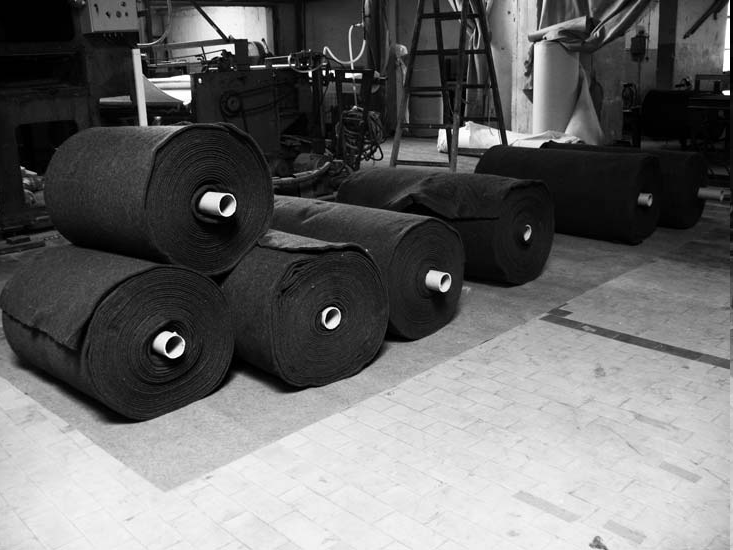 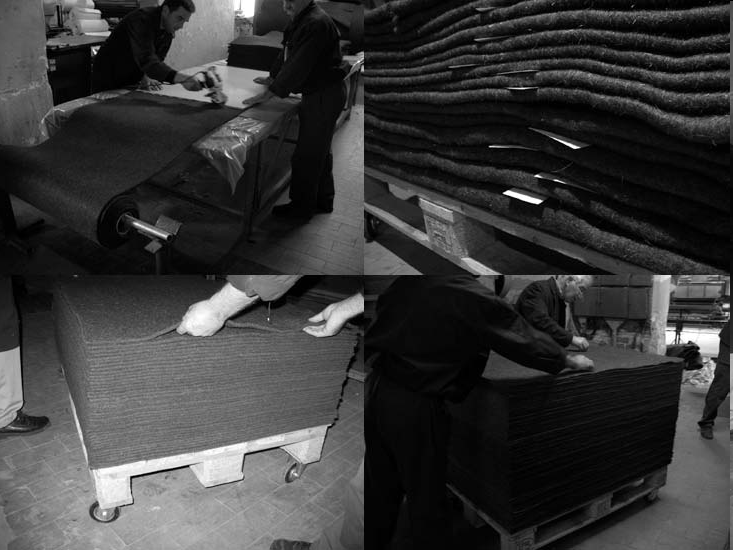 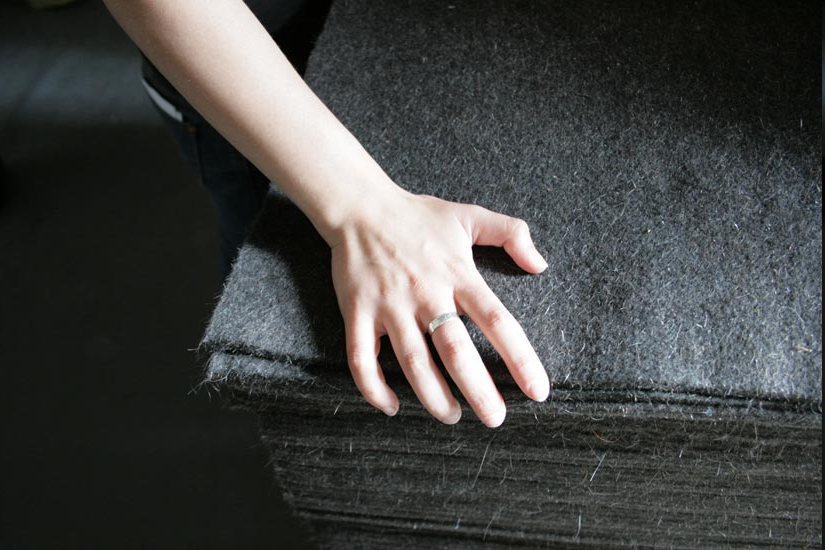 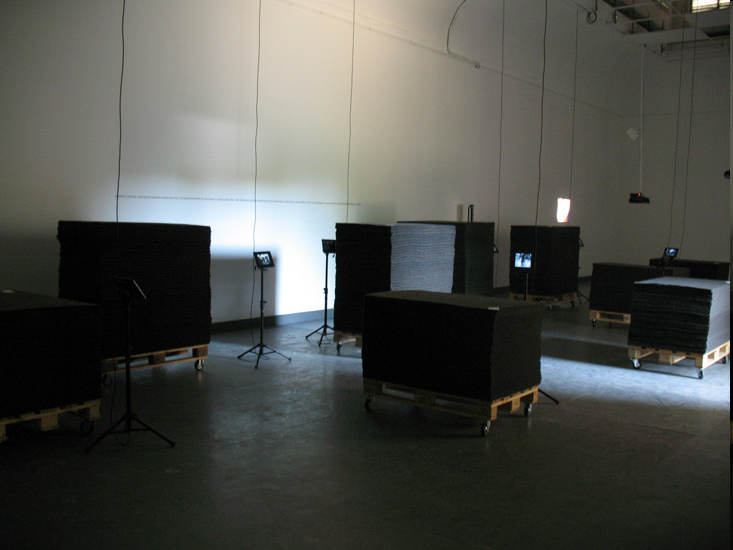 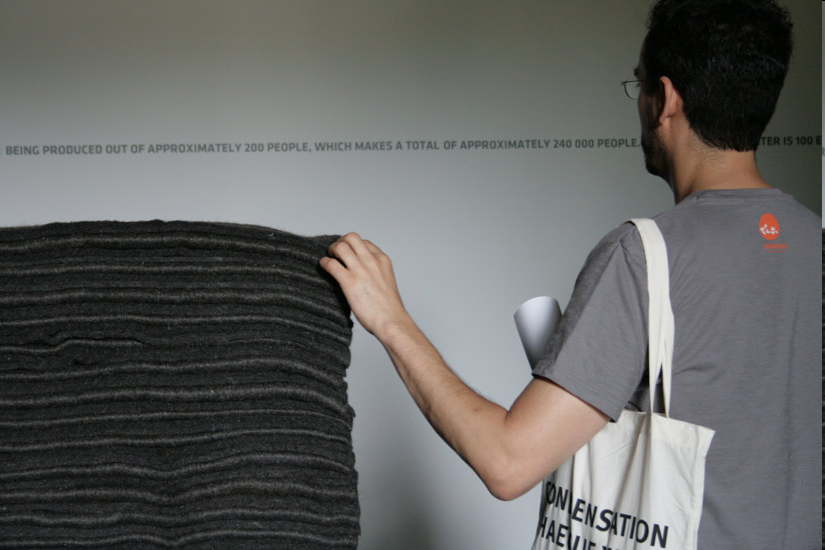 Ivan grubanov, ujedinjene mrtve nacije, 2015
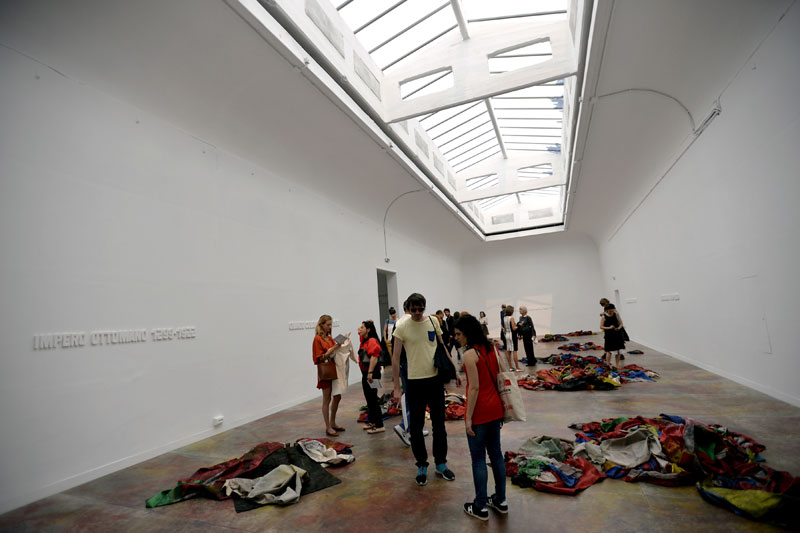 materijalni ostaci performativnog procesa izlaganja dejstvu mešavine hemikalija i boje sto zastava državnih odnosno nacionalnih tvorevina koje su prestale da postoje u 120 godina dugoj istoriji Bijenala u Veneciji sve dok ne ostave predstave-otiske (obrise) svojih nabora i reljefno vezenih grbova na podlozi - čistim komadima belog platna
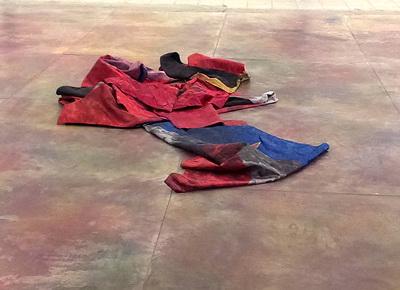 ISTRAŽIVANJE, PROVOCIRANJE I PROBLEMATIZOVANJE GRANICA SLIKARSTVA

PROBLEMATIZOVANJE I SUKOBLJAVANJE DRUŠTVENE REALNOSTI I ISTORIJE SHVAĆENE KAO PAMĆENJE, KAO ZVANIČNA VERZIJA KOJOJ SE SUPROTSTAVLJAJU NEZVANIČNE (KONTRAISTORIJA)
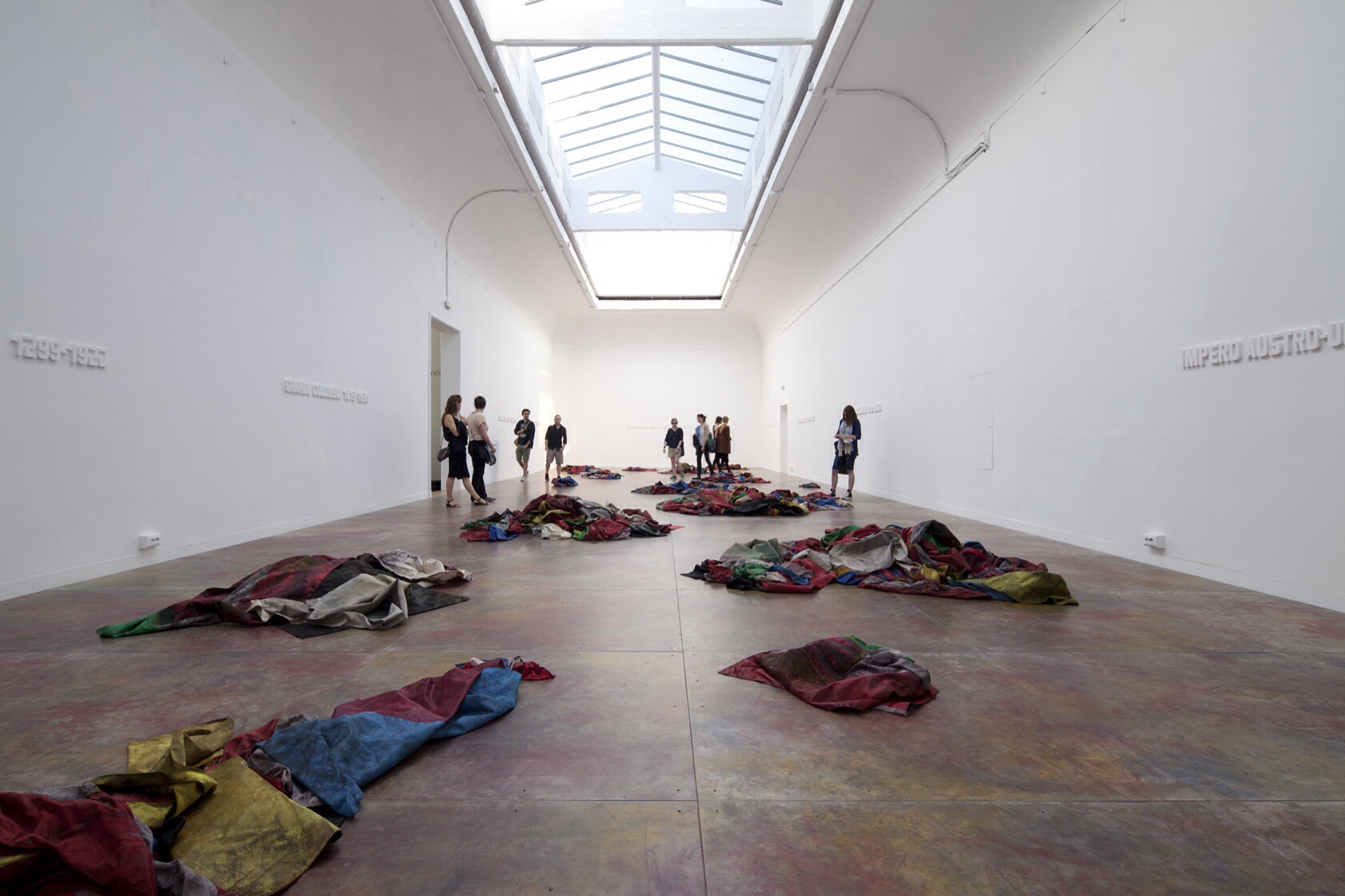 neki momenti iz istorije Bijenala u Veneciji – do Drugog svetskog rata
Tokom Prvog svetskog rata Bijenale nije održavano
Nakon ovog rata uočava se interesovanje Bijenala da se pokažu radovi koji su postali temelji moderne umetnosti – npr. predstavljanje ruske avangarde u ruskom paviljonu 1924 sa delima Maljeviča, Ljubov Popove, Aleksandre Ekster, Rodčenka,  etc
neki momenti iz istorije Bijenala u Veneciji – nakon Drugog svetskog rata
Bijenale je nakon Drugog rata prevazišlo svoju konzervativni profil i tako postao relevantna izložba bez obzira na to što se svake svaki put preispituje njegova kompetencija, aktuelnost...
dobija dosta kontroverznu ulogu krajnjeg merituma u vezi savremenih umetničkih tokova
posebna vrsta istorije umetnosti druge polovine 20. veka iako brojni fenomeni umetnosti ovog perioda nisu ipak bili promovisani na ovom mestu ili su bili promovisani  malo kasnije u vidu ‘retrospektive’

Enformel 1960
Pop-art 1964 (Castelli-Sonnanbend reklamna kampanja) kada Raušenberg dobija nagradu Bijenala
Kinetička umetnost 1966
35. izdanje Bijenala, 1968
Bijenale kao sastavni deo političkog, birokratskog i kulturnog establišmenta bilo je kao simbol kulturnog elitizma i represije meta kritike i napada studentskih pokreta
Tokom nemira širom Evrope i Amerike u maju i junu 1968. Bijenale su napali ne samo ultra-levičarski maoisti već i sve druge političke partije: svaka je iz svojih razloga želela da uništi Bijenale bez obzira na posledice
Organizatori su odgovorili policijskom zaštitom i represivnim metodama što je u krajnjem bilansu bio opet destruktivni odgovor 
IPAK, umetnici iz različitih zemalja učestvovali su na ovom Bijenalu ali su iz znaka solidarnosti svoja dela ili okretali prema zidu ili su ih pokrivali (Miroslav Šutej je na otvaranju jugoslovenskog paviljona na Venecijanskom bijenalu 1968. godine, u ovoj atmosferi demonstracija i zatvaranja paviljona i prekrivanja radova u znak solidarnosti s demonstrantima na ulicama Venecije, a da se naslutiti na inicijativu i izvesno uz pomoć i podršku Tomaža Šalamuna i Biljane Tomić, i protivno volji komesarke izložbe Štefke Cobelj, postavio kanap između paravana kojima je pregrađivan paviljon i na kanap okačio papir na kojem je ispisao CHIUSO (zatvoreno) čime se pridružio postupcima koji su na kraju doveli i do krize samog Bijenala i ukazali na potrebu njegovog reorganizovanja i rekonceptualizovanja)
Neke od istorijskih izložbi koje su bile pripremljene nisu bile otvorene
Centralni paviljon je ugostio vrlo ambicioznu izložbu naslovljenu Lines of Research sa delima Malevicha, Duchampa, Caldera, Rauschenberga i Gorkog.
1968
'68 je ostavila svoj trag:
Velika nagrada ustanovljena 1938. godine kao naslednica nagrada dodeljivanih od prvog izdanja bila je ukinuta (1986 se ‘vraća’ pod nazivom Zlatni lav).
Prodajni punktovi radova izlaganih na Bijenalu takođe se ukidaju jer su predstavljali instrumente komercijalizacije umetnosti
Odustaje se od monografskih i jubilarnih izložbi i mesto njih predloženo je da se prave tematske izložbe, konkretno: Research and Planning i Art in Society.
Bijenale tokom sedadesetih godina 20. veka
Bijenale 70-im nije više ono Bijenale kakvo je do tada postojalo
“da bi se bilo u toku (a pod ovim se misli obaveštem o manifestacijama koje se održavaju umesto Bijenala) moralo se boraviti u Veneciji praktično sve vreme.”
između 1970. i 1978. vrlo važne izložbe i događaji bili su organizovani u Veneciji a Bijenale je bez sumnje prolazilo radikalnu transformaciju
Primer važnog događaja od mnogih organizovanih tokom tih godina ‘stalne akcije’  jeste izdanje Bijenala iz 1974. godine posvećeno Čileu koje se preraslo u možda najveći i najzvučniji kulturni protest protiv čileanskog diktatora, generala Pinočea
početak osamdesetih i nove inicijative
imenovanje direktora sekcije za vizuelne umetnosti; 

Paolo Portoghesi, director sekcije za Arhitekturu,  oživeo je Corderie u Arsenalima, veliki prostor koji je do tada bio napušten i u tom prostoru je ugostio izložbu Postmodernism: La via novissima (1980); (Portogezi će potom biti predsednik Bijenala od 1984-1992)

Važna promena je da će svako sledeće izdanje Bijenala nakon 1980 biti koncipirano u okvirima specifične teme koju će formulisati odabrani (umetnički) direktori
osamdesete i nove inicijative
1982 Art as Art
1984 Art in Mirror
1986 Art and Science
1988 The Place of the Artist
1990 bez tematske strukture – naziv je bio Future Dimension i bio je organizovan po sekcijama: Ambiente Berlin u Centralnom paviljonu i Aperto.
osamdesete i nove inicijative: Aperto 1980-1993
Važna novina bila je izložba Aperto, koju su osmislili i prvi realizovali Achille Bonito Oliva i Harald Szeemann
Aperto su zamislili kao posebnu izložbu/selekciju koja će istraživati i pokazivati umetnost i umetnike koji se pojavljuju na svetskoj umetničkoj sceni, drugim rečima Aperto je bio namenjen promociji mladih umetnika iz celog sveta i njihovog ako ne novog onda različitog pristupa
Prva izdanja Aperta i umetnosti koja je tu promovisana korespondirala su sa New age ideologijom
Prvi Aperto organizovan 1980 na kojem je predstavljena italijanska Transavangarda (Sandro Chia, Francesco Clemente, Enzo Cucchi, Nicola De Maria i Mimmo Paladino).

Poslednji Aperto 1993 koncipirali su ga Helena Kontova i Giancarlo Politi, urednici časopisa FlashArt, a umetnički direktor bio je Achille Bonito Oliva; bio je naslovljen “Emergency/Emergenze,” označavajući promenu u istoriji pripremanja i postavljanja izložbi
od Aperta do novih kustoskih praksi
umesto da bude izložba utemeljena na pogledu jednog ili tima kuratora, Aperto ’93 je, po uzoru na strukturu rizoma, promovisao model različitih pogleda na umetničku scenu koja se tada formirala

ovaj model je artikulisan pod velikim uticajem globalizacije, ukazivao je na neohodnost koegzistencije i kohabitacije, kao i na fragmentaciju procesa posmatranja, mišljenja i kritike vizuelnih umetnosti

Tako je ovaj Aperto anticipirao ‘eru kuratora’

Aperto ’93 je imao 13 celina, za svaku je bio zadužen jedan od mladih, nastupajućih, kuratora, od koji su mnogi kasnije postali  internacionalne zvezde u ovom poslu  - npr Francesco Bonami – biće prvi strani kurator angazovan na Bijenalu Whitney), Nicolas Bourriaud (ideju relacione estetike od ove izložbe počinje da razvija), Jeffrey Deitch (MOCA, LA), Matthew Slotover (osnivač časopisa Frieze).
Bijenale 1995
1995 po prvi put umetnički direktor Bijenala nije Italijan već Francuz Jean Clair, koji je uradio veliku izložbu na temu reprezentacije ljudskog lica i tela Identity and Alterity
Ova izložba je bila neka vrsta hommage-a velikim umetnicima 20. veka ali i predlog jedne drugačije istorije moderne umetnosti koja je uključila realizme i figuraciju
Na stogodišnjicu od prvog Bijenala ovo izdanje je bilo ponešto prekretnica u istoriji Bijenala: zadržavši formu ustanovljenu krajem 70-ih – umetnički direktor, specifična tema – uveo je i novine – umetnički direktor koji nije Italijan i izostanak Aperta.
Bijenale 1997
Germano Celant, Future, Present, and Past izložba je koncipirana kao idealni susret generacija umetnika od 1967 to 1997. 
Italijanski umetnički direktor sa internacionalnom karijerom (npr 88 bio postavljen za Starijeg kuratora u Solomon R. Guggenheim Museum u NY, kasnije bio direktor Prada Findacije itd)
Tematska Izložba je bila postavljena samo u Giardinima i Arsenalu; sekcija Aperto nije postojala kao takva već su ‘dolazeće’ snage bile pomešane u ova dva izložbena prostora/postavke sa ‘veteranima’ upravo zbog ideje skupa, pomirenja predstavnika etabliranih i dolazećih generacija
Bijenale 1999
1999, Bijenale pokreće inicijativu velike rekonstrukcije neiskorišćenih a napuštenih hala Arsenala (Artiglierie, Corderie, Gaggiandre, and Tese) transformišući ih u izložbeni prostor za
Glavnu izložbu
Nekoliko nacionalnih paviljona koji su od 1999 do 2011 smeštani: Argentina, Čile, Kina, Hrvatska, Indija, Italja, Latino američki paviljon, Saudi Arabija, Turska i Ujedijeni Arapski Emirati.
Bijenale 2001
Umetnički direktor Bijenala 1999 and 2001 bio je Harald Szeemann, 
1999. bilo je naslovljeno dAPERTutto (APERTO over ALL)
Ono iz 2001 Plateau of Humankind.
Takođe je izostala Aperto selekcija, a za razliku od Celanta ovde nije postojao ni trag suštinski modernističke ideje promovisanja mlade i sveže krvi; 

Izložba 2001 je inaugurisala jedan pristup koji će biti prisutan sledećih godina na Venecijanskom Bijenalu – ideja da je Bijenale kako je Zeman rekao ’platform offering a view over humankind’ postaće dominantna – osim 2003, svako sledeće bijenale imaće ne temu već naziv i naziv će davati okvir izložbe; taj naziv će biti više poetski nego teorijski ili konceptualni
Primer Pet: Tanja Ostojić, ‘I’ll Be Your Angel, 2001
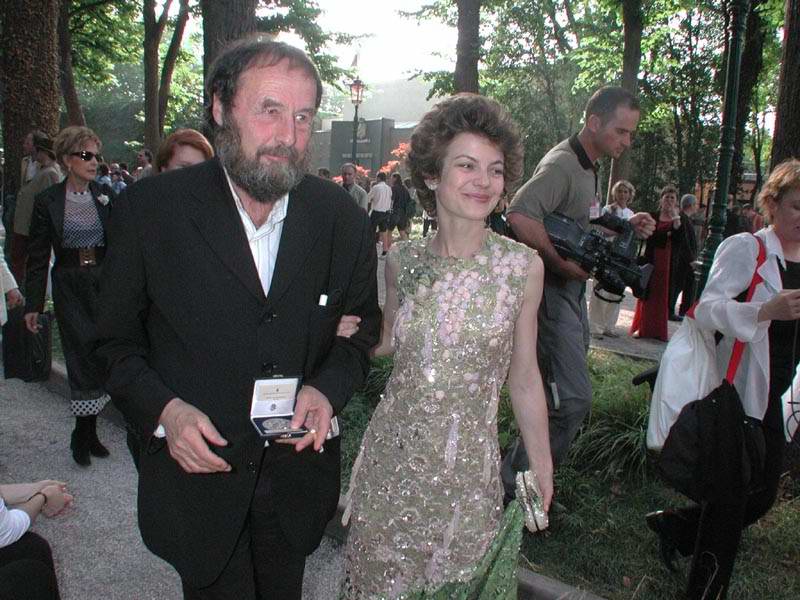 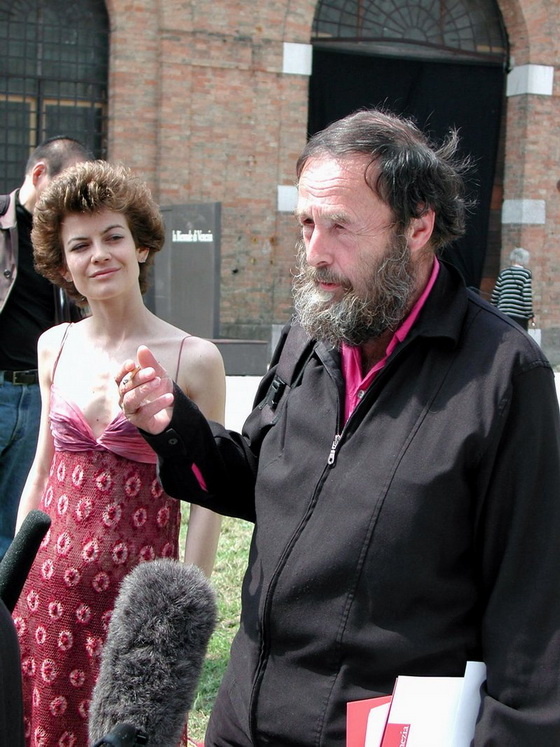 Primer Pet: Tanja Ostojić, ‘I’ll Be Your Angel, 2001
Nota bene ovaj rad je prvi u seriji Tanjinog projekta "Strategies of Success / Curators series" (2001-2003)” 
sa Italijanskim kuratorom Bartolomeo Pietromarchi (ove godine kurator italijanskog paviljona) i umetničkim kritičarom Ludovico Pratesi 2001
sa Stevanom Vukovićem, 2002
Albanskim umetnikom i umetničkim direktorom Bijenala u Tirani 2003 Edijem Mukom
I sa Marinom Gržinić 2003
Bijenale 2003
Bijenale 2003 – umetnički direktor Frančesko Bonami zajedno sa kuratorima Hou Hanrom (Zone of Urgency), Karlosom Basualdom (The Structure of Survival), Katrin David (Contemporary Arab Representations), Gabrijelom Oroskom (The Everyday Altered), Igorom Zabelom (Individual Systems), Danijelom Birnbaumom (sa FB italijanski paviljon), H.U.Obristom, Moli Nesbit i Rikritom Tiravanijom (Utopia Station) i Masimilijano Đoni (mladi italijanski umetnici) i Gilan Tavardos (afrička umetnost) – podeljena glavna izložba na niz kustoskih projekata
Bijenale i ženske/feminističke teme
Bijenale 2005 su činile dve komplementarne izložbe: The Experience of Art (María de Corral)i Always a little further (Rosa Martínez)
Prvi put u istoriji Bijenala upravljanje je bilo povereno ženama, obema iz Španije – politička korektnost po gender pitanju
2011 Bice Cruger je bila imenovana za umetničku direktorku
Na Bijenalu 2005 bilo je dosta ženske umetnosti i feminističke umetnosti (i umetnika i feminističke neorijentisane umetnosti) – sama izložba nije počivala na nekom jasnom feminističkom polazištu, više je to bio pregled, neka vrsta mapiranja i onih umetnica koje se bave feminističkim pitanjima a ne zaista izložba koja istražuje, postavlja nezgodna pitanja ili na bilo koji drugi način preuzima na sebe feminističku odgovornost i najvažnije iz jasne feminističke perspektive zauzima kritički odnos i kritički preispituje samu manifestaciju
zaključak
Bijenale nastaje u epohi transformacije nacionalnih građanskih modernističkih kultura u internacionalni jezik visokog evropskog i nešto kasnije anglo-američkog Modernizma, i ovaj istorijski momenat upisan je u prostornu organizaciju vrta Đardini, na obodu Venecije, gde se ritualno, svake druge godine, uz nekoliko pauza tokom prethodnih 120 godina, okuplja umetnički le Mond
Sam koncept i struktura venecijanskog Bijenala koji se do danas održao, ma kako anahrono na prvi pogled izgledao, temelji se na kombinaciji anacionalne problemsko-tematske izložbe, s jedne i nacionalnih selekcija, s druge strane, odnosno specifičnom asamblažu različitih konteksta, kultura, umentičkih praksi i produkcija. Moglo bi se reći da struktura Bijenala problematizuje u najširem smislu tri aspekta: lično kao političko, političko kao ekonomsko, i političko kao političko. 
Venecijansko Bijenale je retka savremena internacionalna izložba koja nacionalni identitet tako otvoreno i nerazmrsivo vezuje za umetnost (bez obzira na sada već dve decenije duge procese globalizacije)
zaključak
Kada je Venecijansko bijenale pokrenuto jedan od glavnih ciljeva bilo je ustanovljavanje novog tržišta za umetnost.
U periodu između 1942 i 1968  bijenalska prodajna služba pomagala je umetnicima u pronalaženju kupaca i prodaji radova, usluga koju je naplaćivala 10% provizije
Prodaja je bila najintrigantniji deo Bijenala sve do 1968 kada je zabranjena 
Važan praktični razlog zašto napori da se Bijenale usmeri ka umetnosti kao ne-robi nije uspeo i Bijenale razdvoji od tržišta jeste činjenica da samom Bijenalu nedostaju izvori da producira, preveze i postavi velika dela stoga je finansijsko uključivanje galerija, prodavaca ili državnih fondova je neminovno
i još...
Veza između umetnosti, turizma i industrijskog razvoja grada je veoma jasna u slučaju Venecije, od momenta osnivanja Bijenala

Pokretanje prve internacionalne umetničke izložbe podstaklo je urbani razvoj

1906 Giuseppe Volpi, osnovao je italijansku Kompaniju velikih hotela (Compagnia Italiana Grandi Alberghi) stapajući nekoliko kompanija koje je posedovao uključujući i kupališta na venecijanskom Lidu

Prvi hotel u lancu Excelsior pretvorio je Lido u najelegantniju plažu u Evropi koju su tako Tomas Man i Niče obožavali
i još...
Volpi je zatim osnovao industrijskog kolosa u Magheri 1922 i 1932 pokrenuo je Venecijanski filmski festival koji je bio inaugurisan upravo na terasi hotela Excelsior na Lidu
Moglo bi se reći da je Venecija izmislila ‘bijenalsku kulturu’, novu i sigurno moderniju verziju efemerne kulture koja je prethodno bila povezana sa velikim Svetskim izložbama 
VENECIJA JE vezu UMETNOST-TURIZAM (u nekom smislu je kopirajter ovog povezivanja), eksploatisala ustanovljavajući je kao role-model za sve druge velike umetničke manifestacije